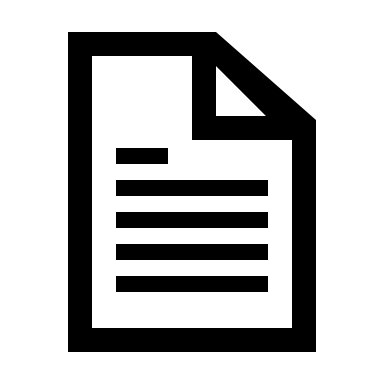 Chemistry: Half-Life of Radioactive Isotopes Introduction: 

         The half-life is a measure of how much time it takes for ½ of a sample of radioactive atoms to decay into stable, or non-radioactive, atoms. After one half-life passes, only ½ of the atoms are still radioactive – the other half are stable. After a second half-life passes, another ½ of the remaining radioactive atoms have decayed into stable nuclei.
Copy of LAB
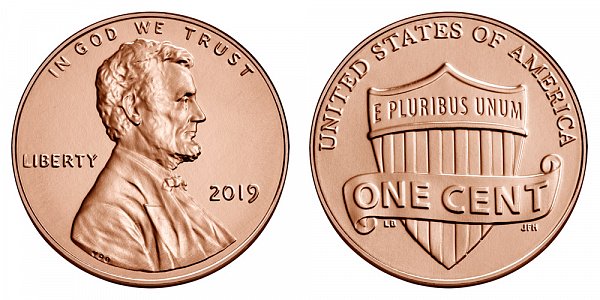 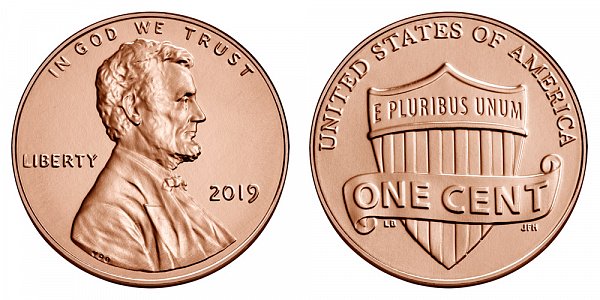 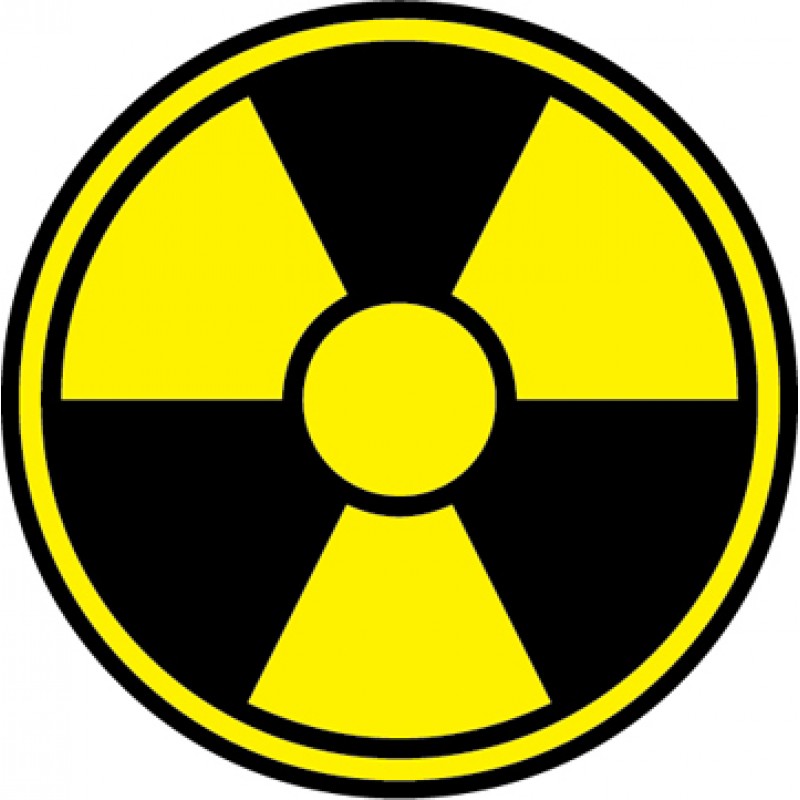 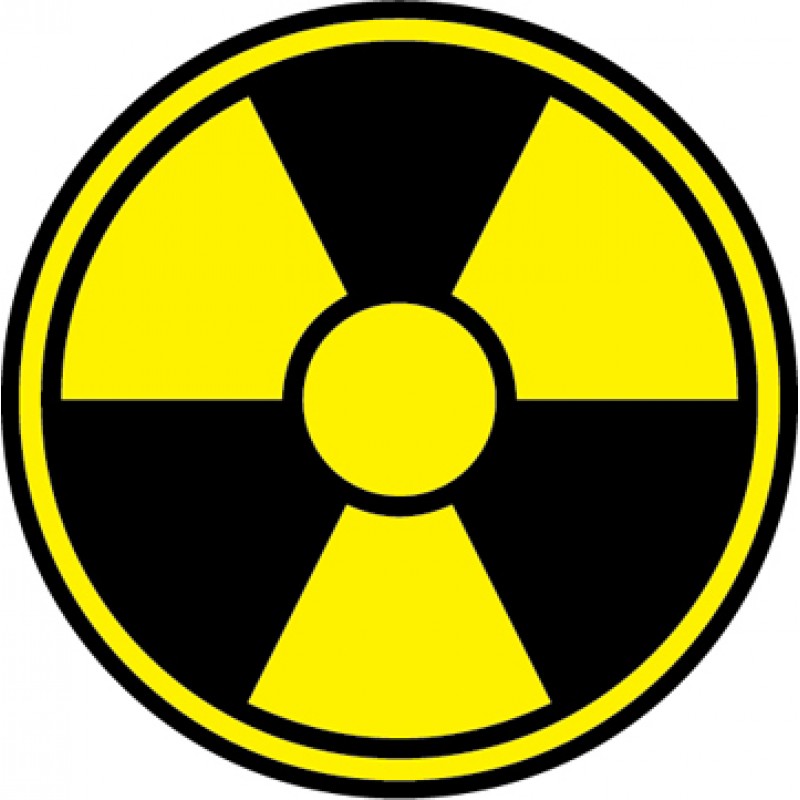 (virtual lab)
STABLE
Isotope
(non-radioactive)
UNSTABLE
Isotope
(radioactive)
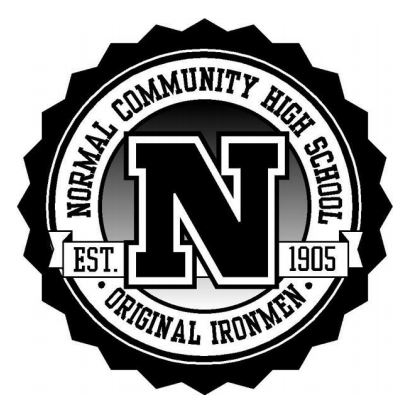 What is the current year? 
How old are you?
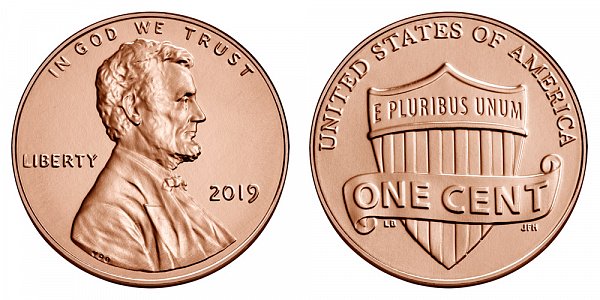 Sr-90
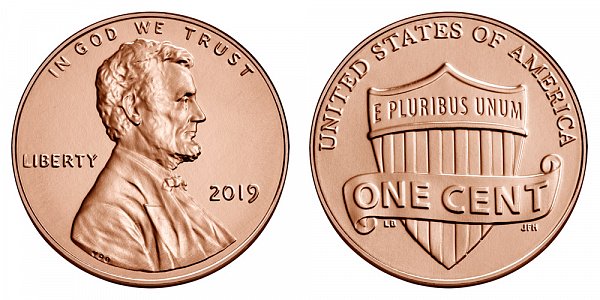 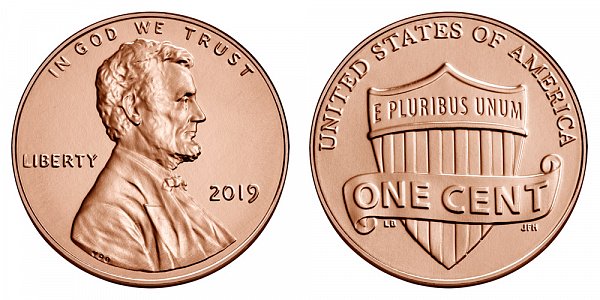 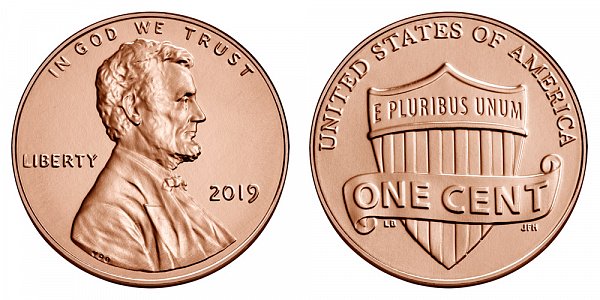 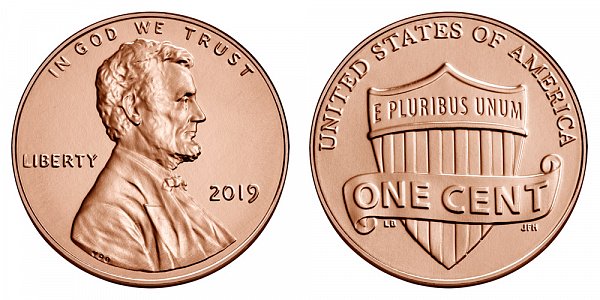 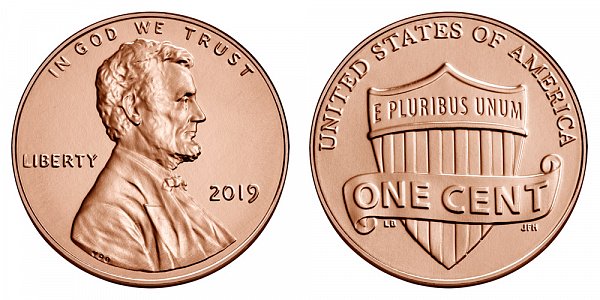 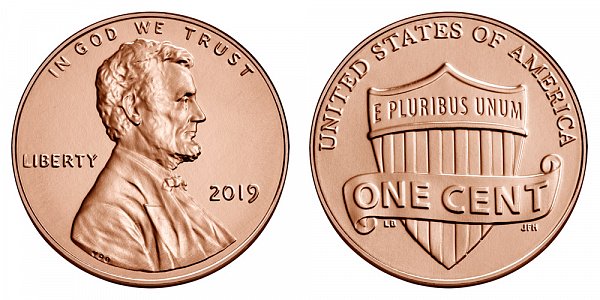 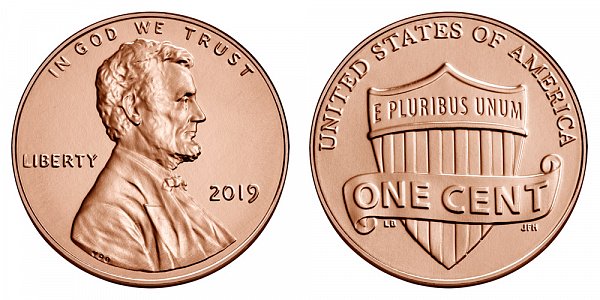 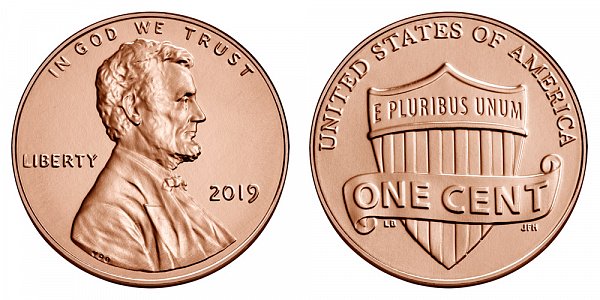 Graph of Radioactive Decay
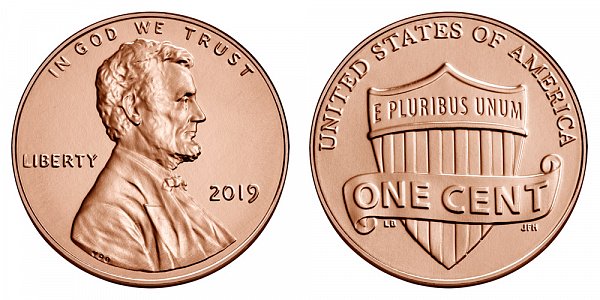 Y-90
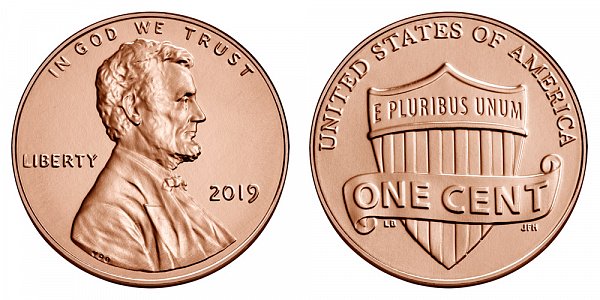 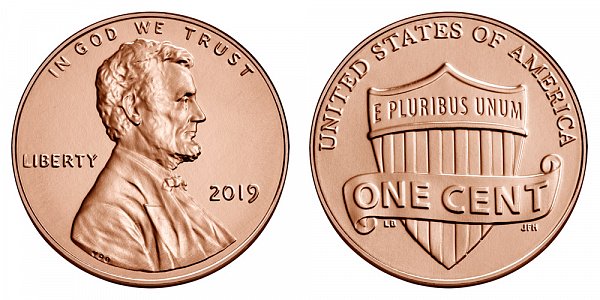 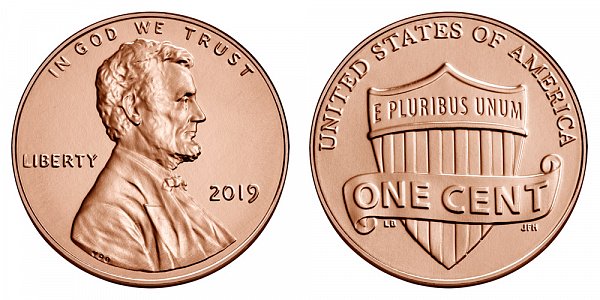 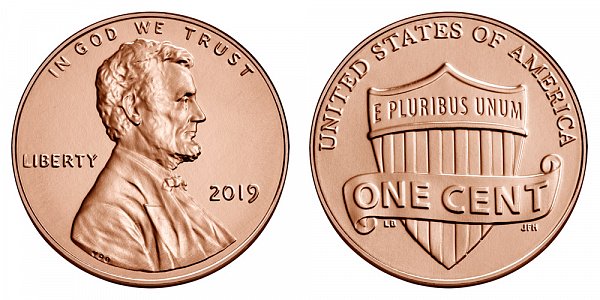 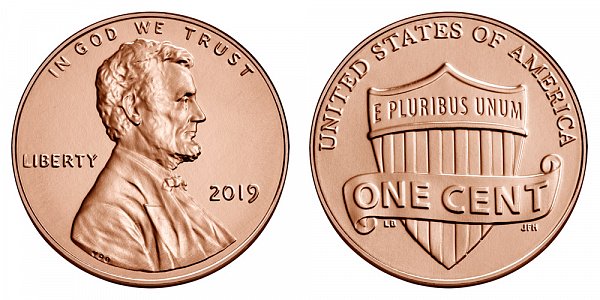 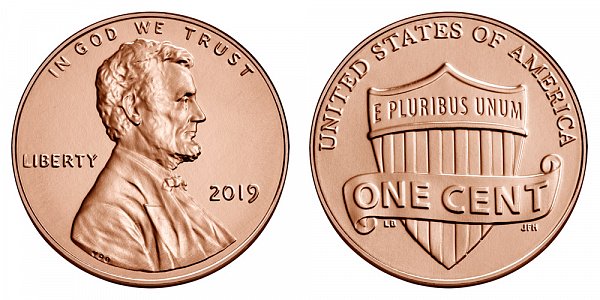 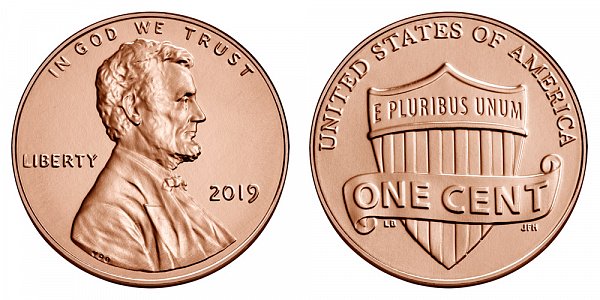 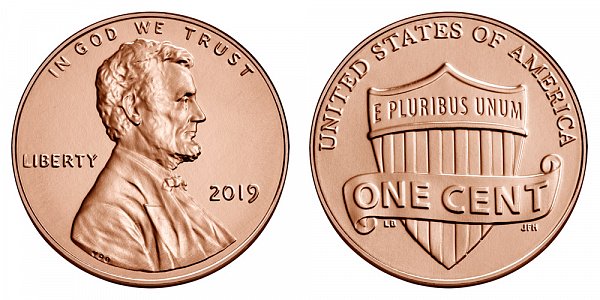 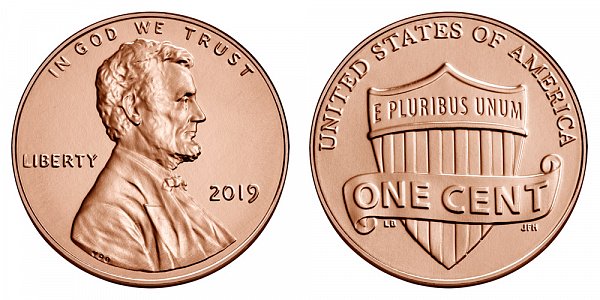 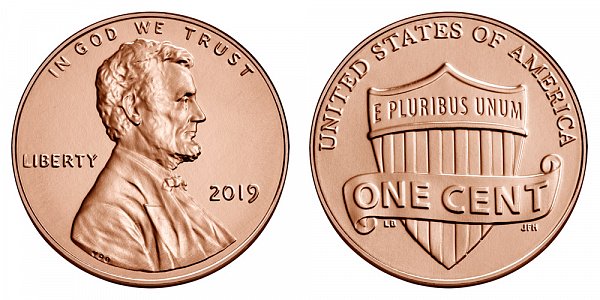 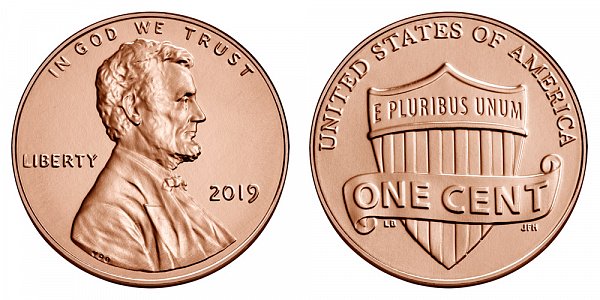 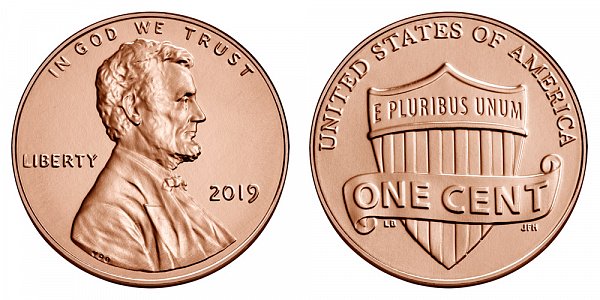 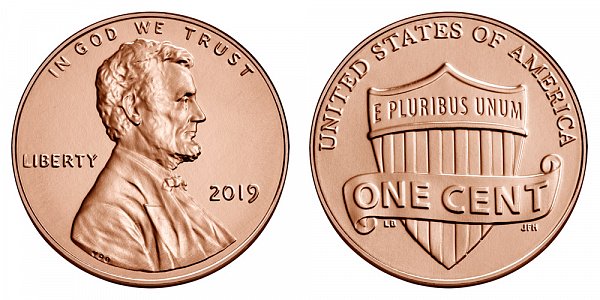 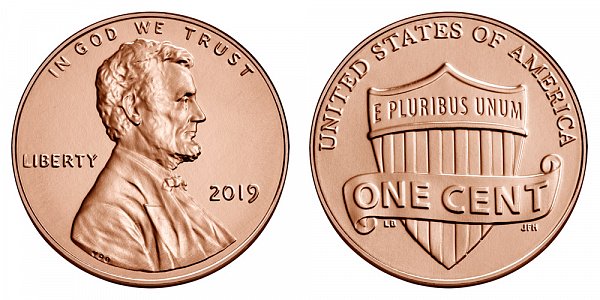 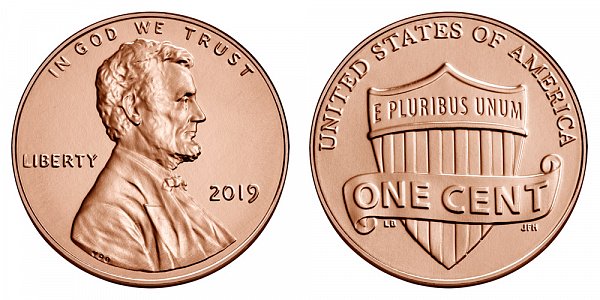 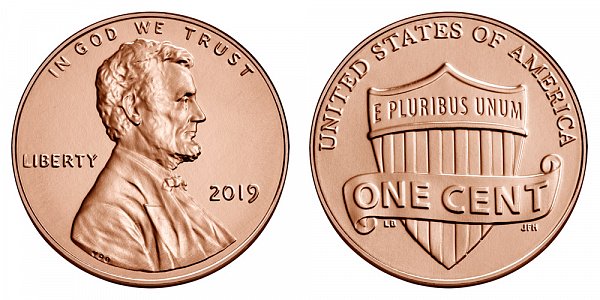 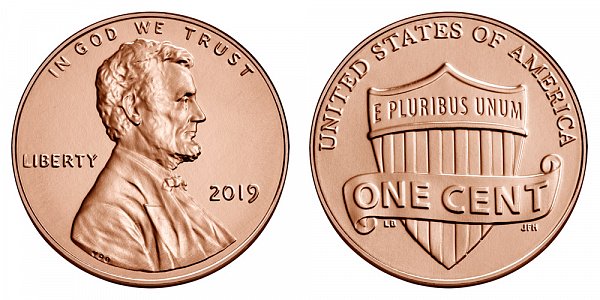 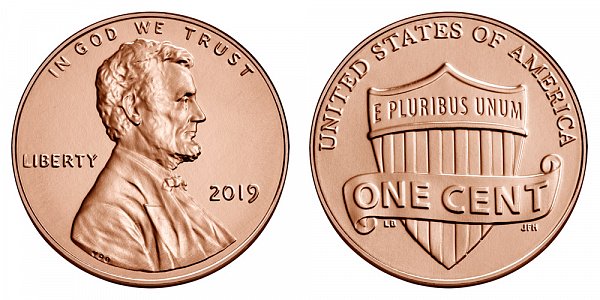 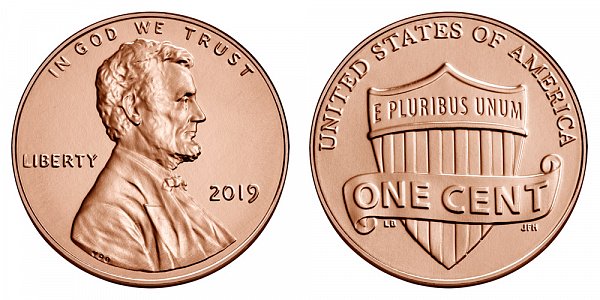 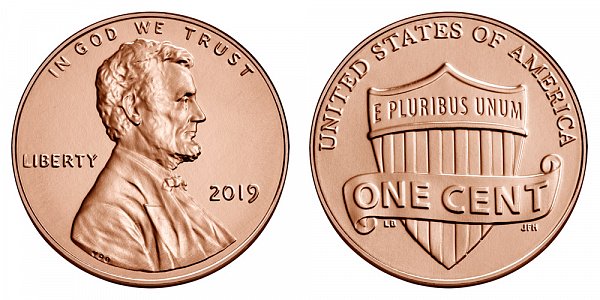 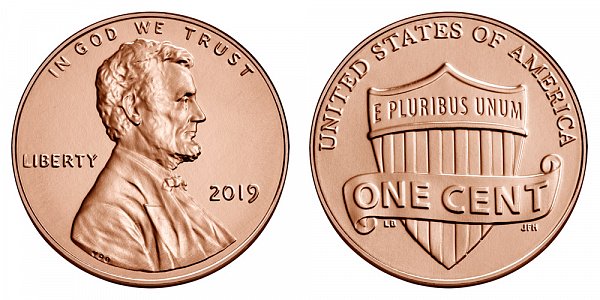 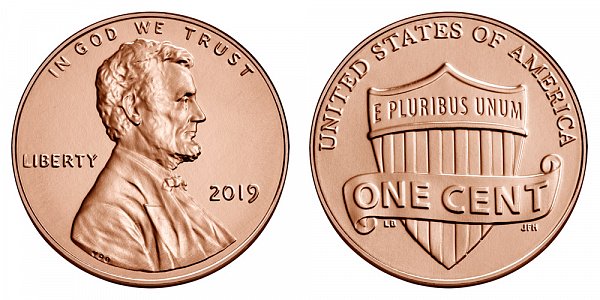 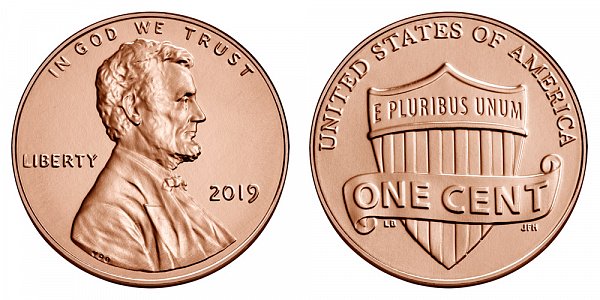 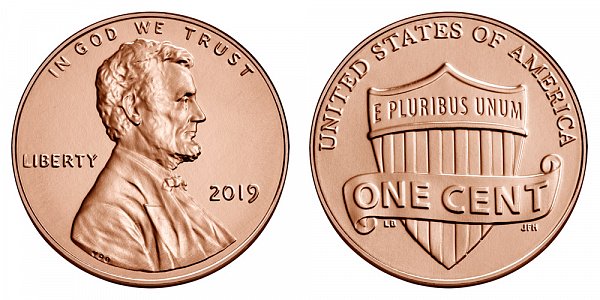 0           1          2         3         4
(half-life)
Each group needs 32 pennies.  Place them on a desk in a 4 x 8 grid with heads up.  Each heads-up penny
represents one gram of radioactive strontium-90 (sr-90), which means you will start with 32 g of radioactive
material.  Each tails-up penny represents one gram of stable, non-radioactive yttrium-90 (Y-90).  Sr-90 has a
half-life of 28 years.
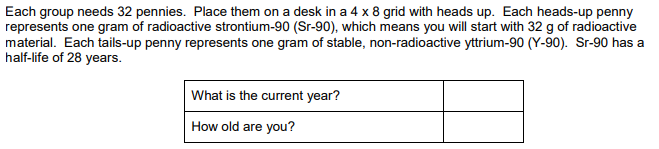 KEY
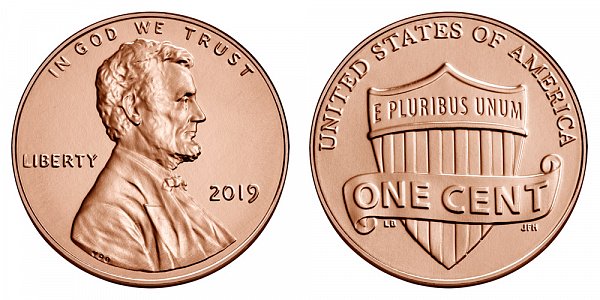 Sr-90
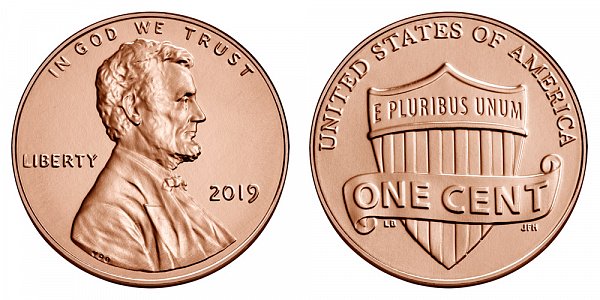 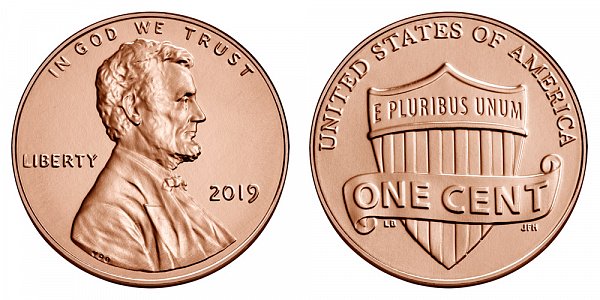 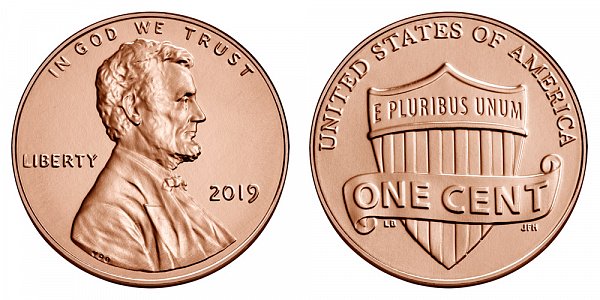 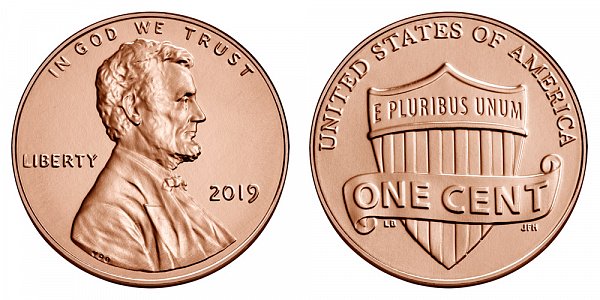 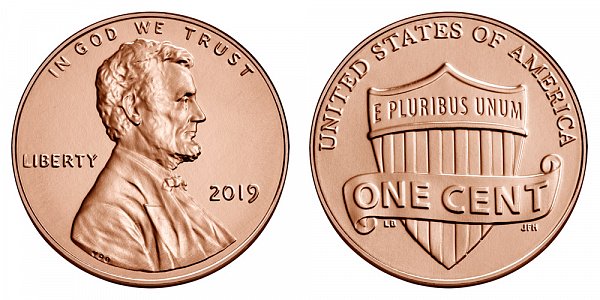 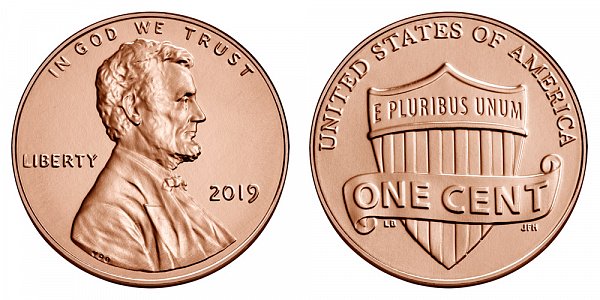 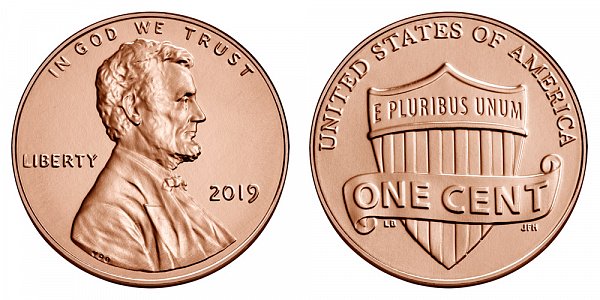 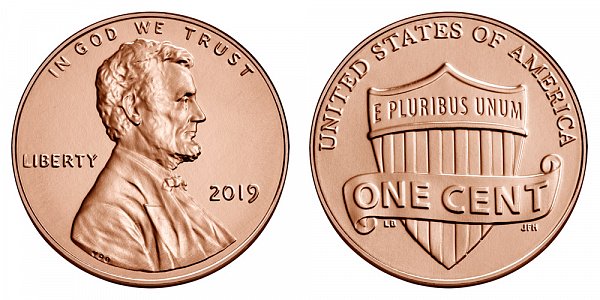 Graph of Radioactive Decay
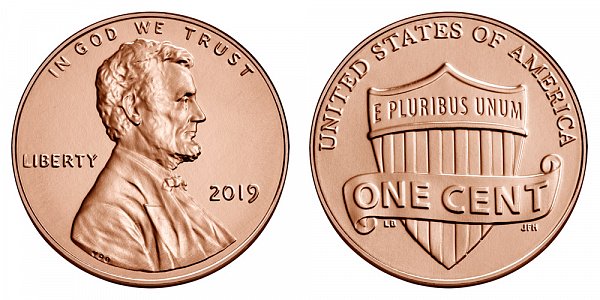 Y-90
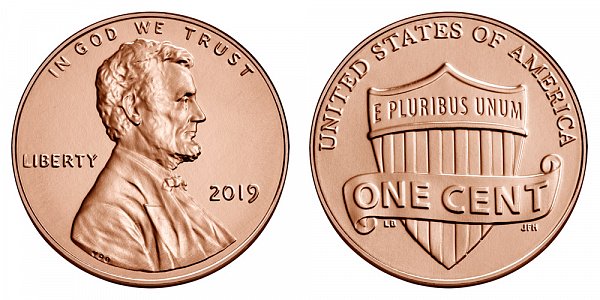 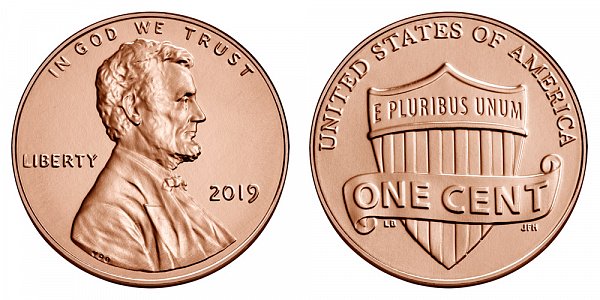 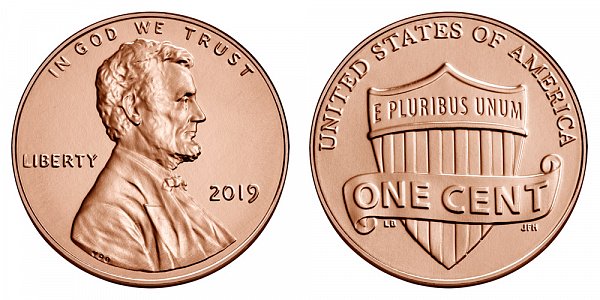 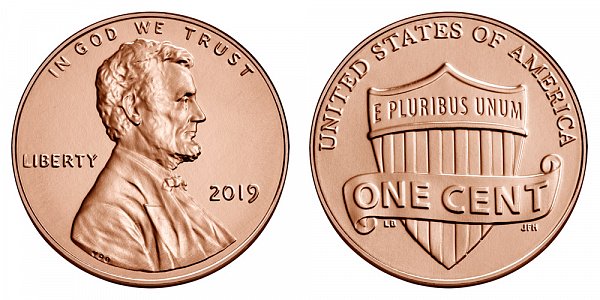 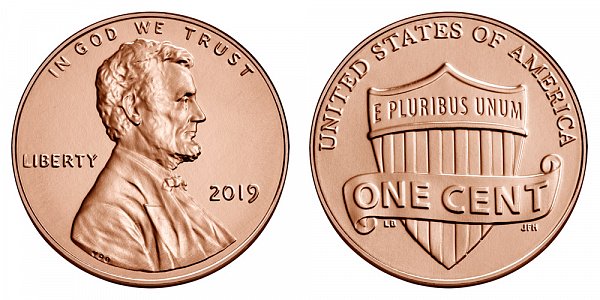 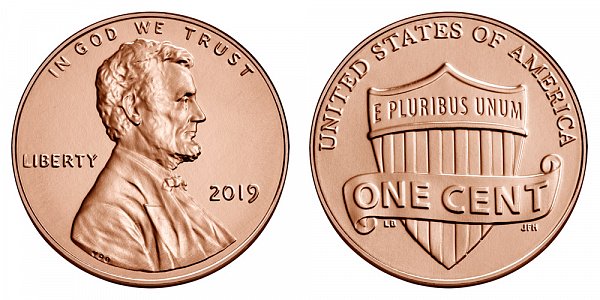 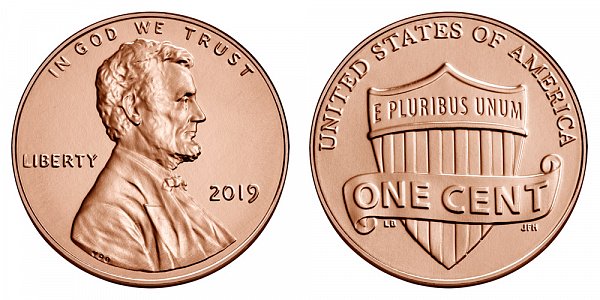 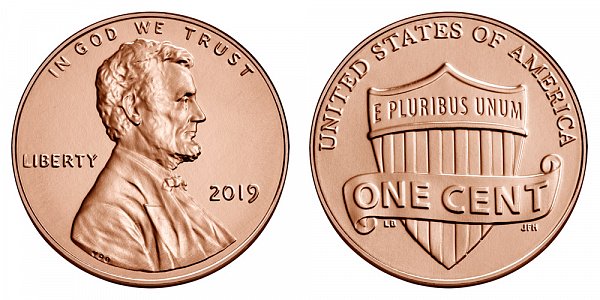 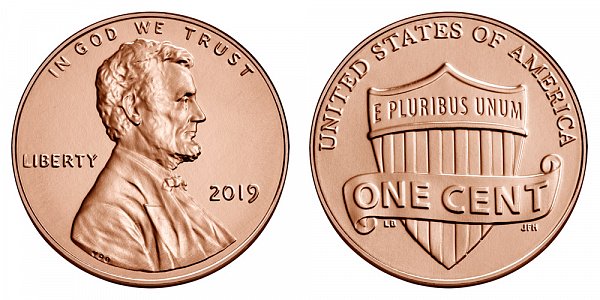 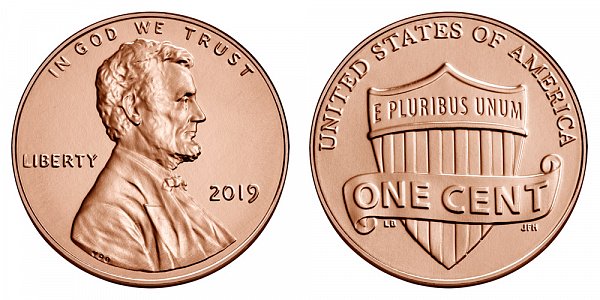 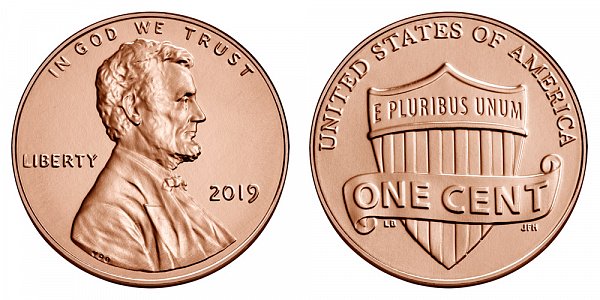 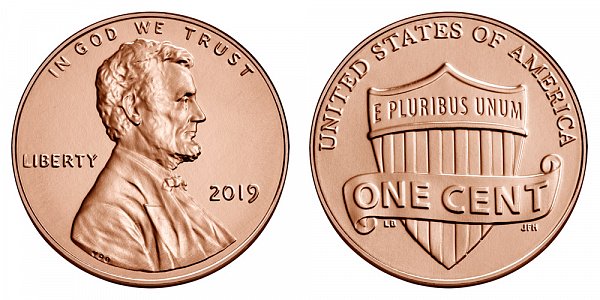 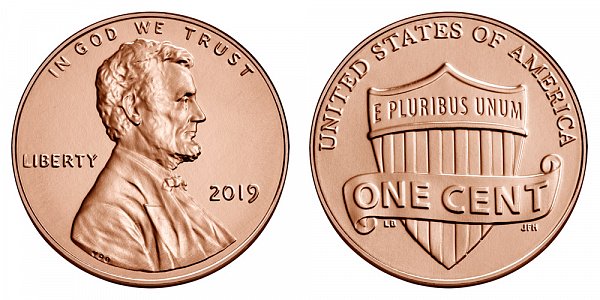 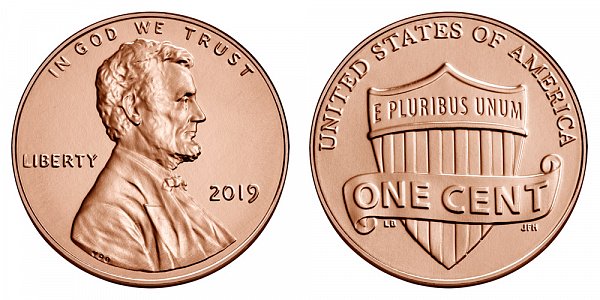 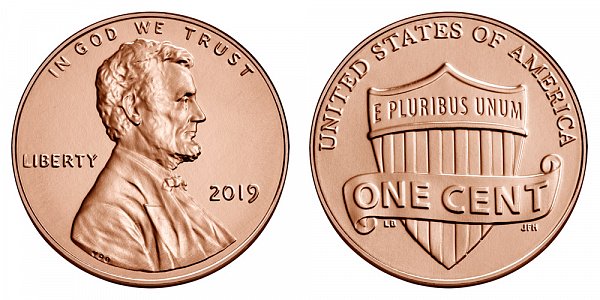 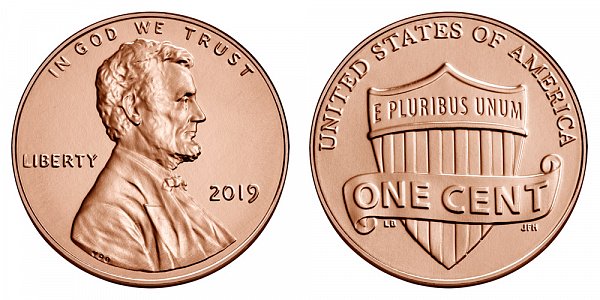 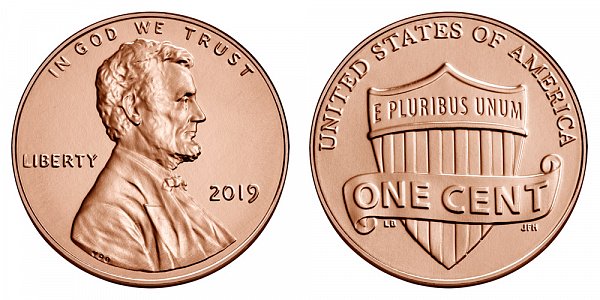 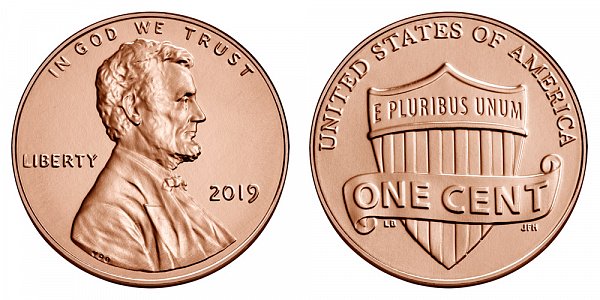 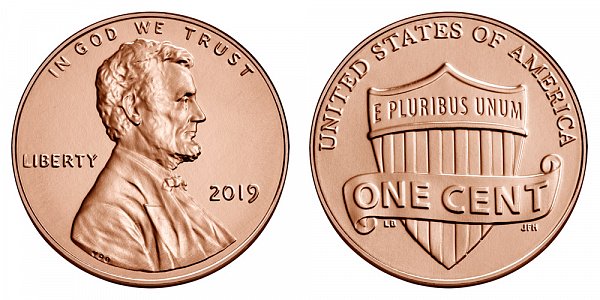 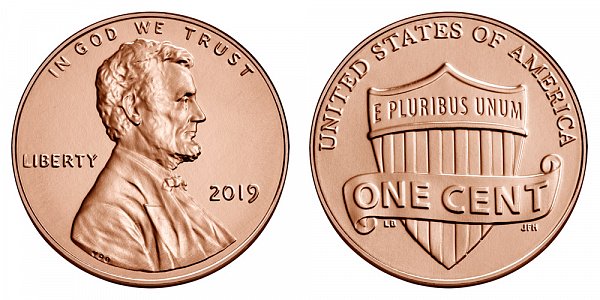 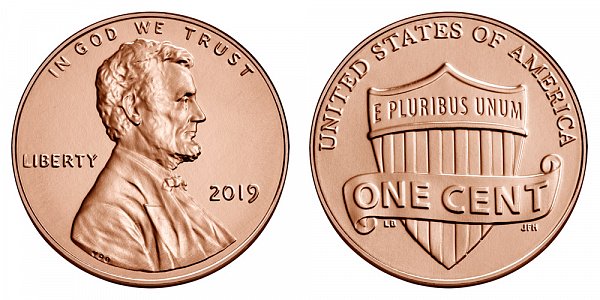 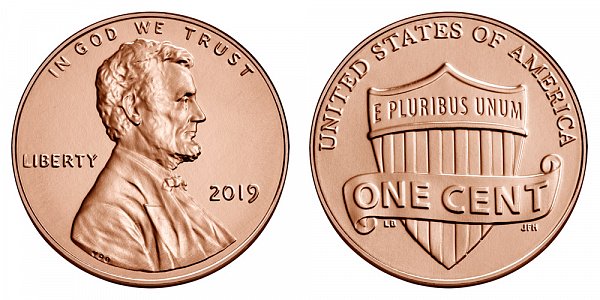 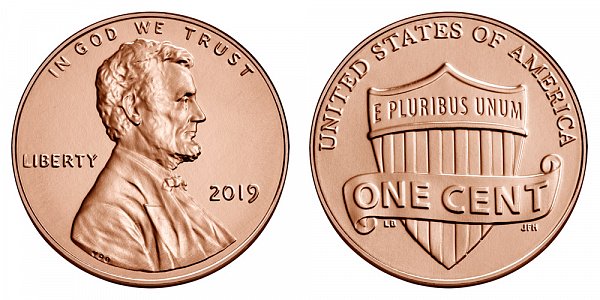 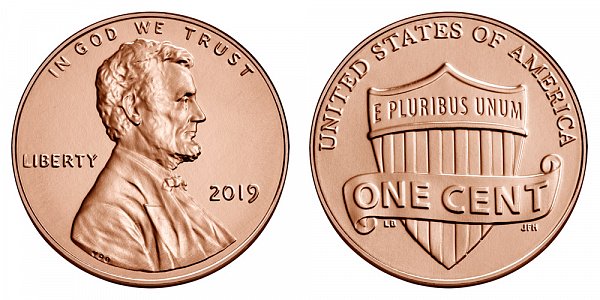 0           1          2         3         4
(half-life)
A.  One half-life passes.  Turn over (to tails-up) ½ of the pennies.
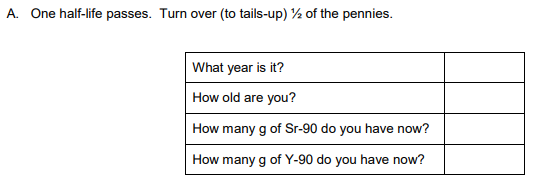 KEY
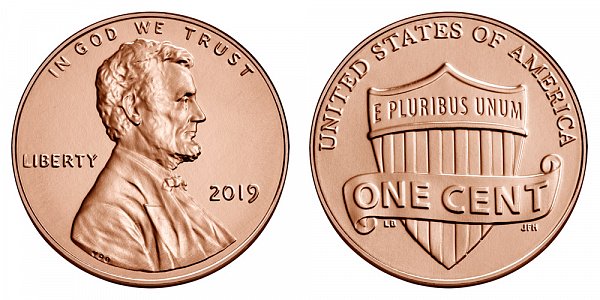 Sr-90
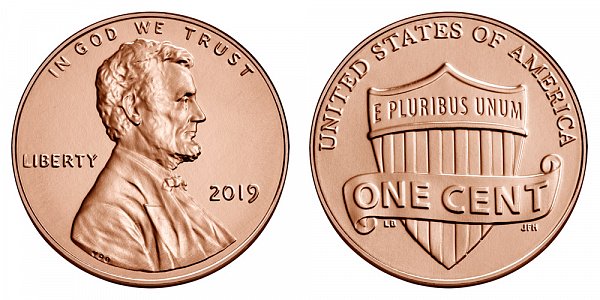 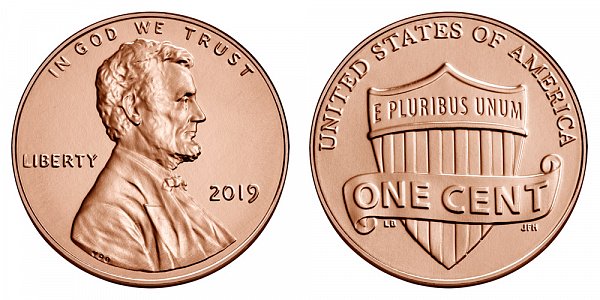 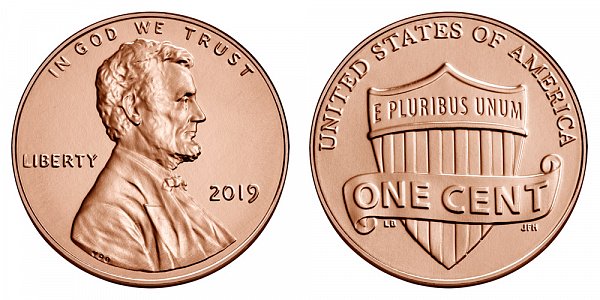 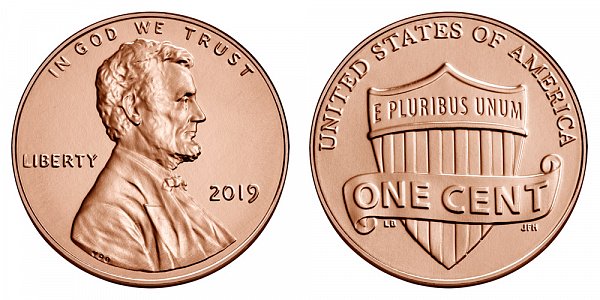 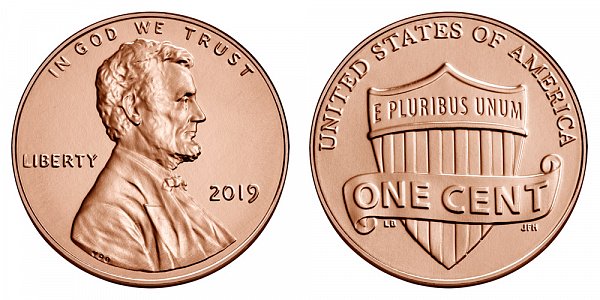 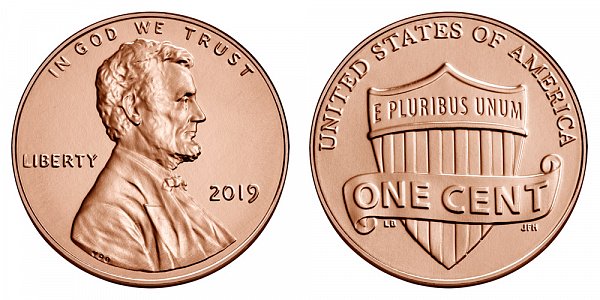 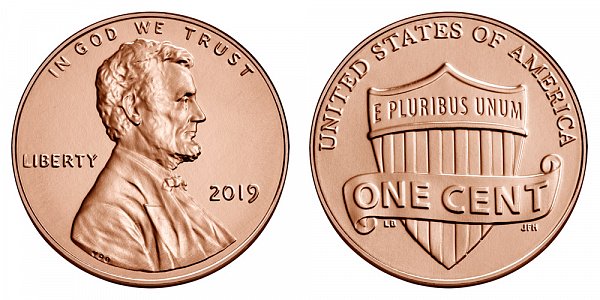 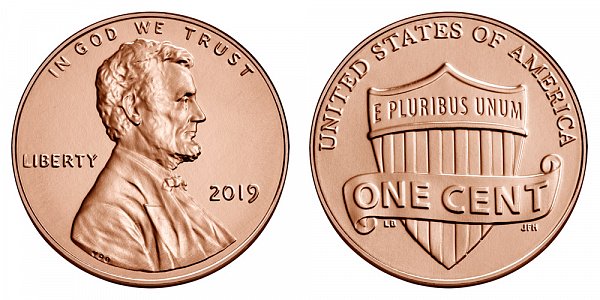 Graph of Radioactive Decay
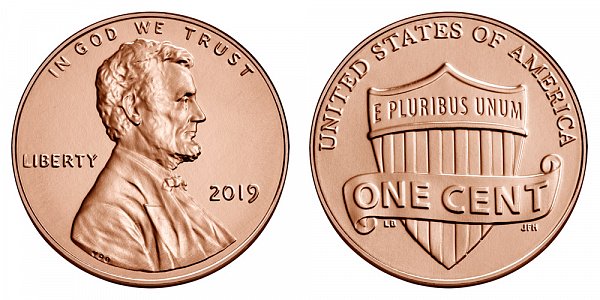 Y-90
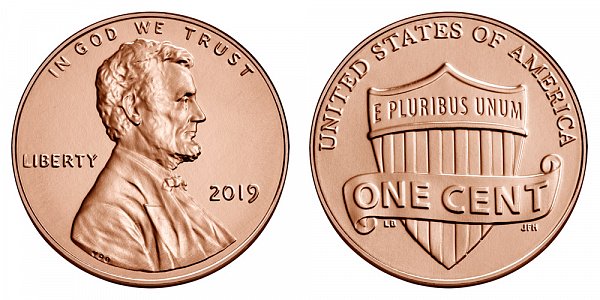 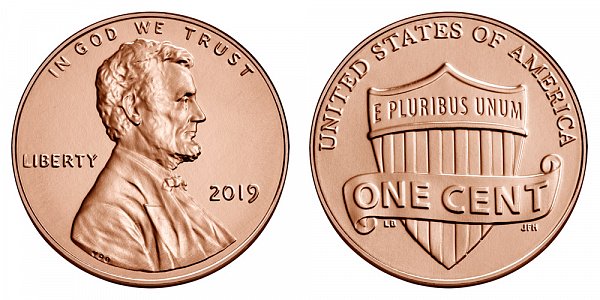 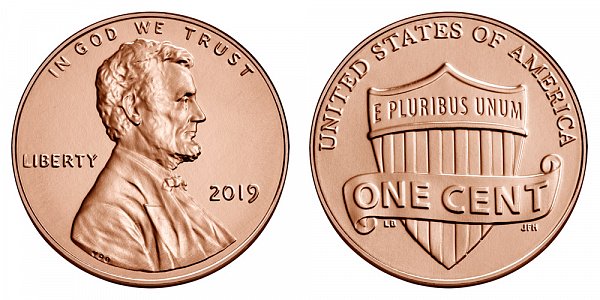 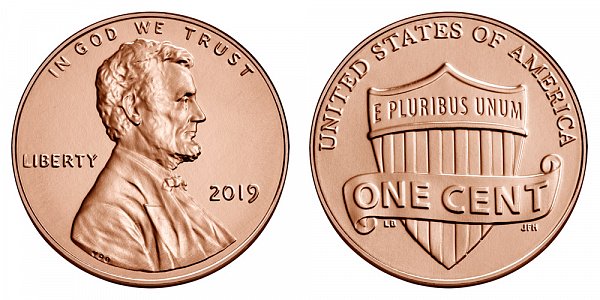 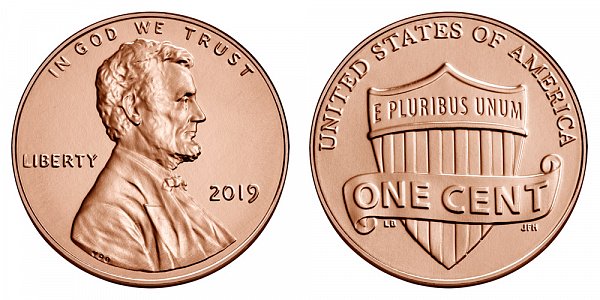 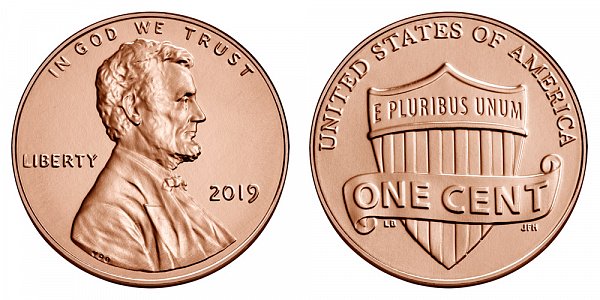 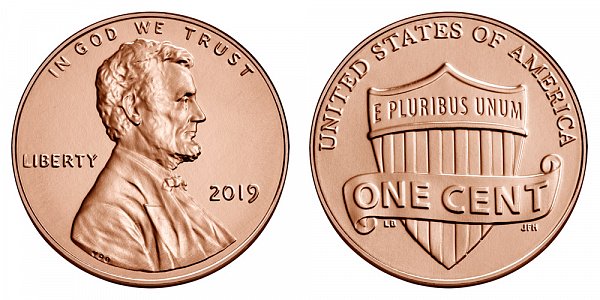 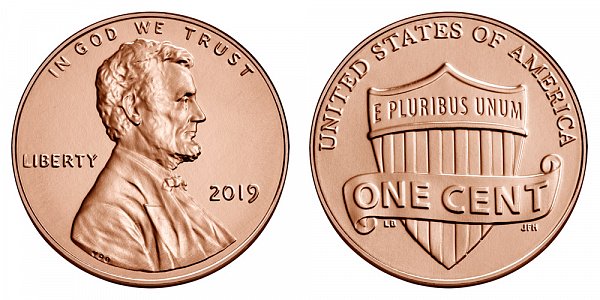 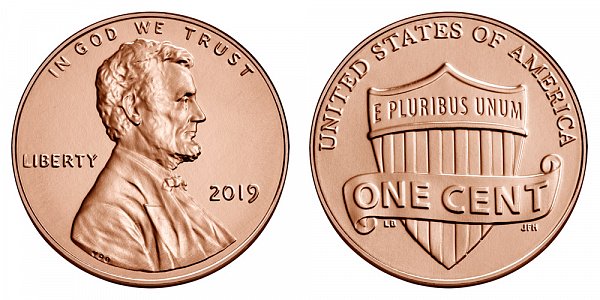 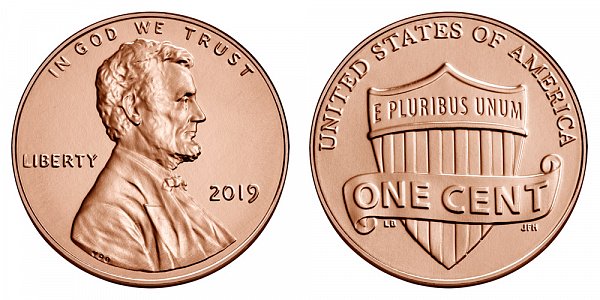 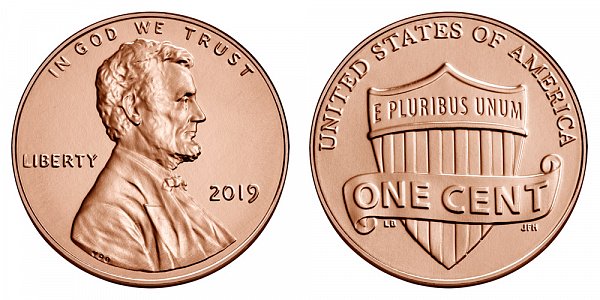 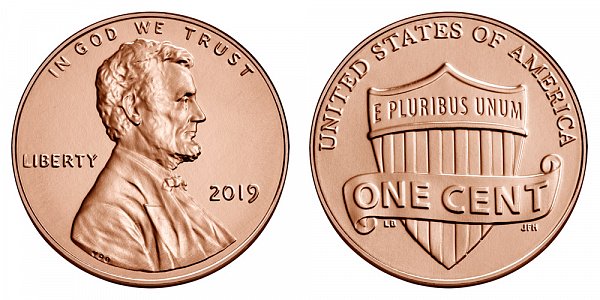 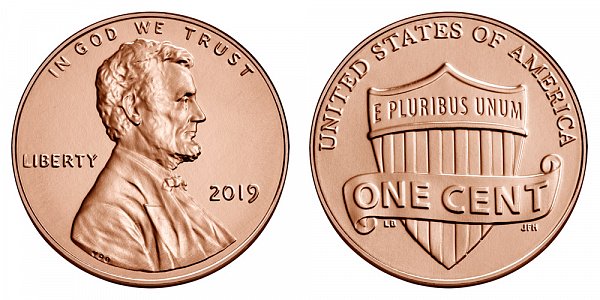 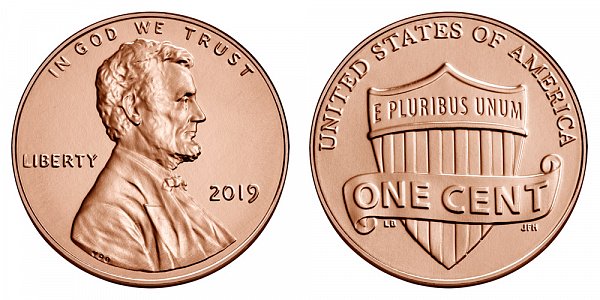 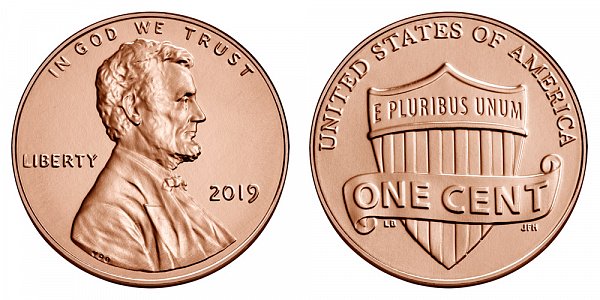 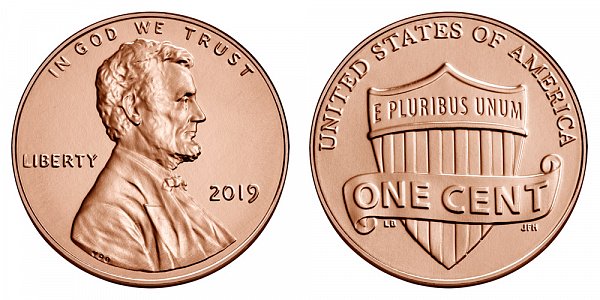 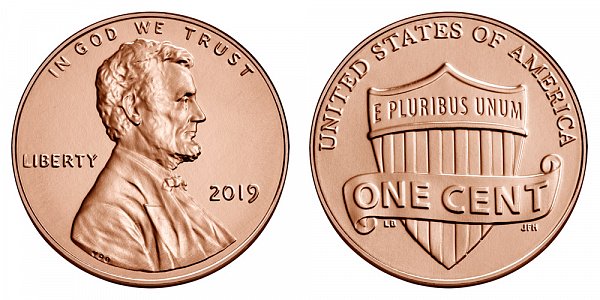 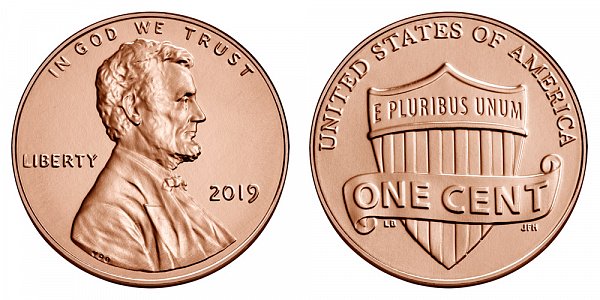 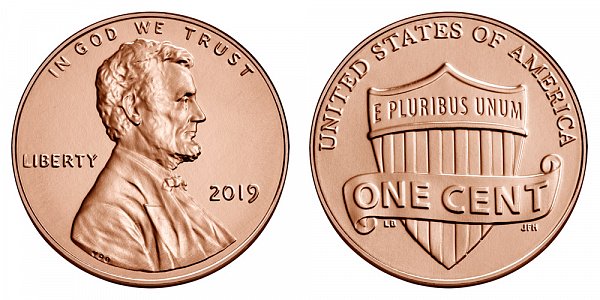 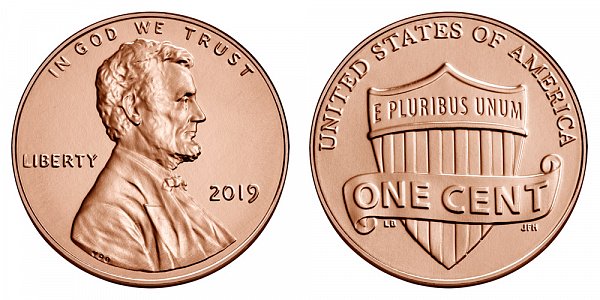 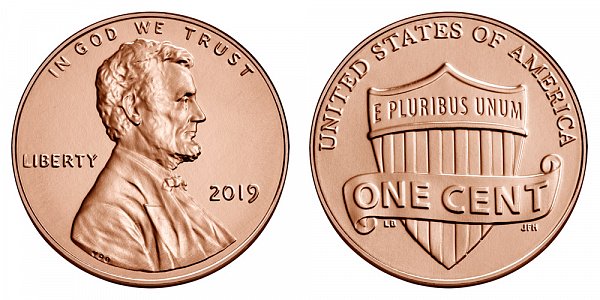 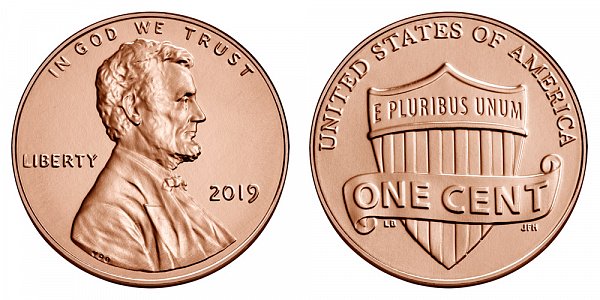 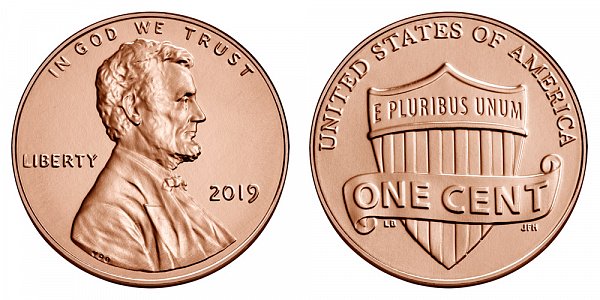 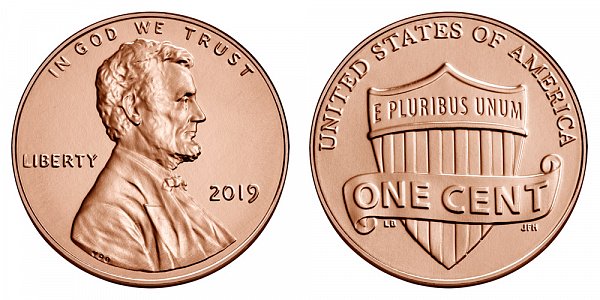 0           1          2         3         4
(half-life)
B.  Another half-life passes.  Turn over (to tails-up) ½ of the remaining Sr-90.
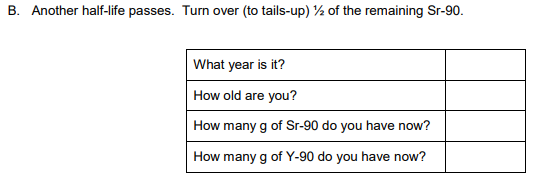 KEY
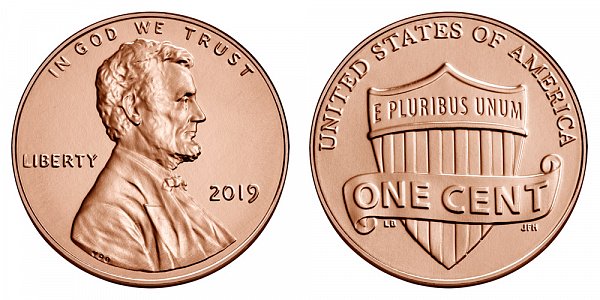 Sr-90
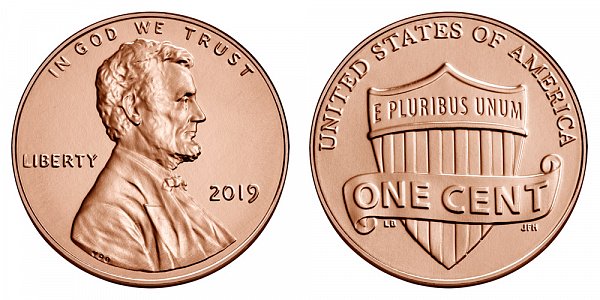 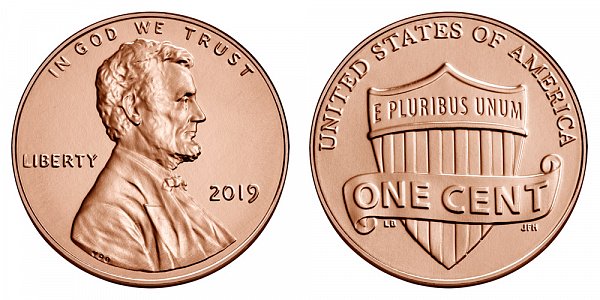 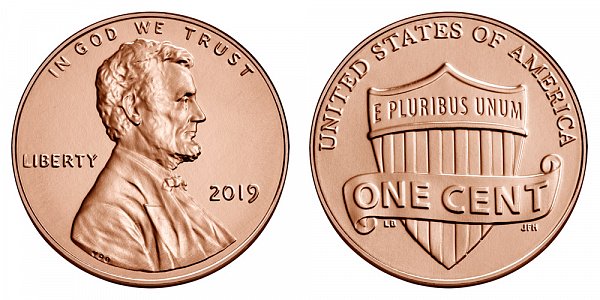 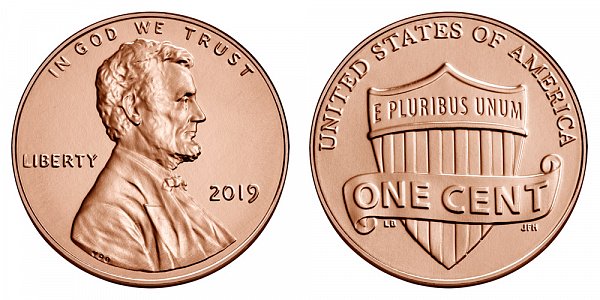 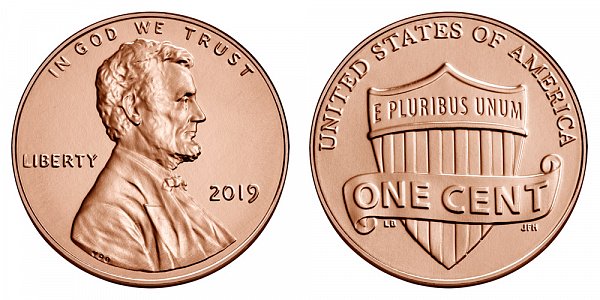 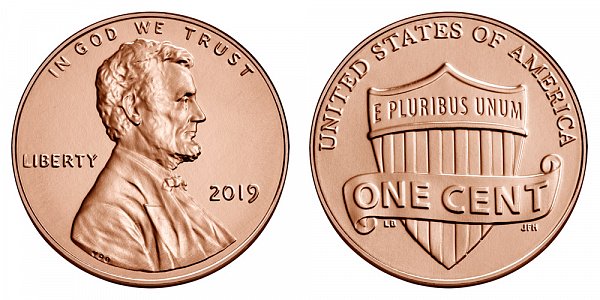 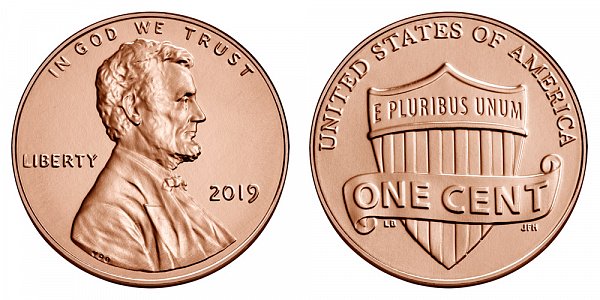 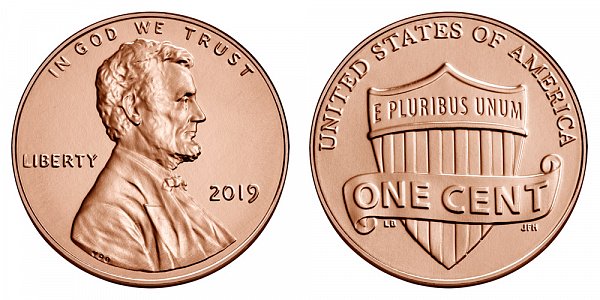 Graph of Radioactive Decay
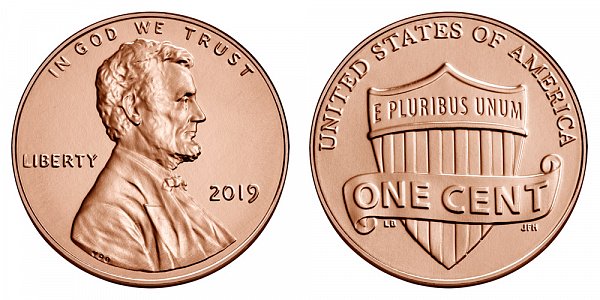 Y-90
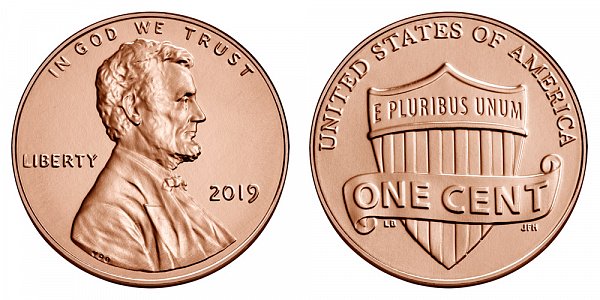 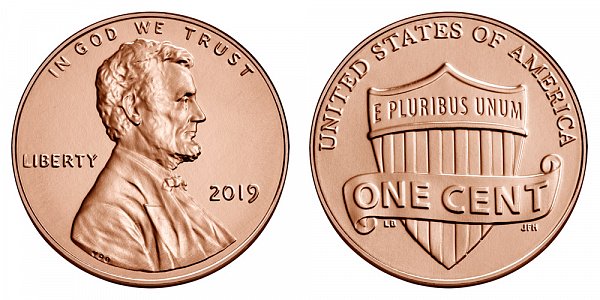 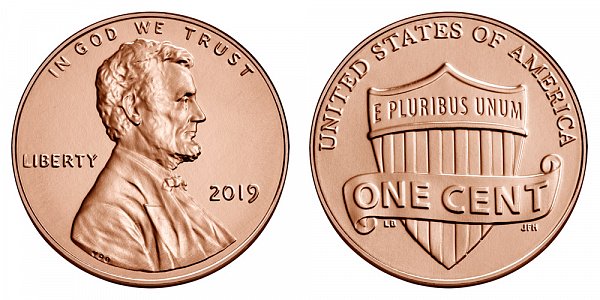 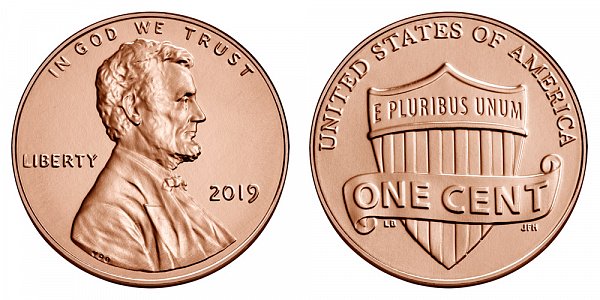 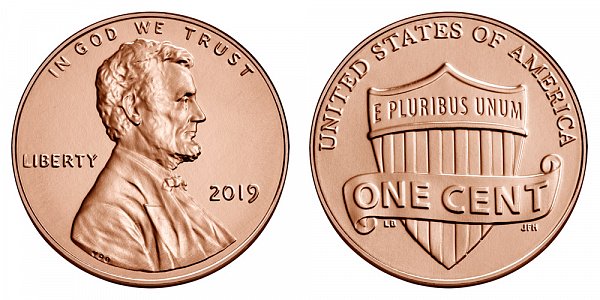 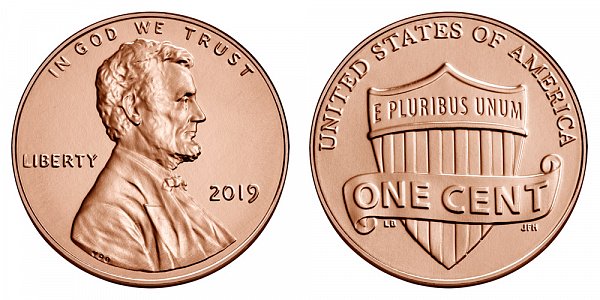 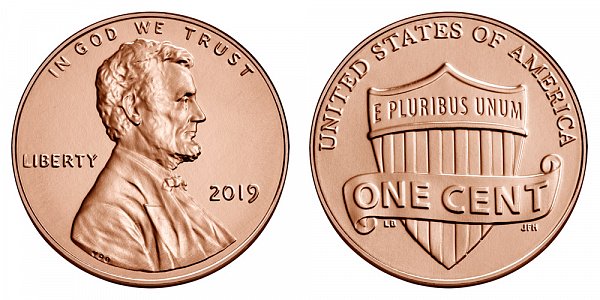 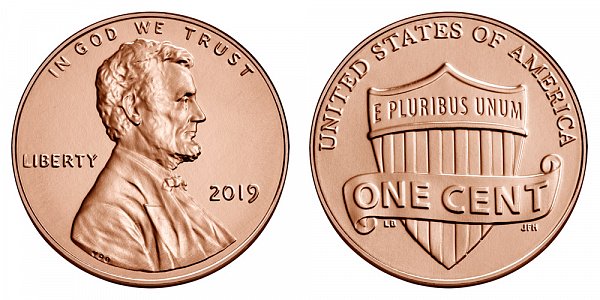 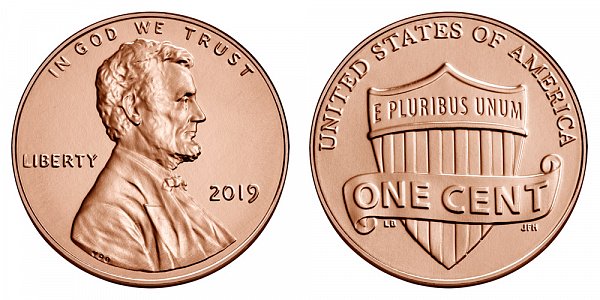 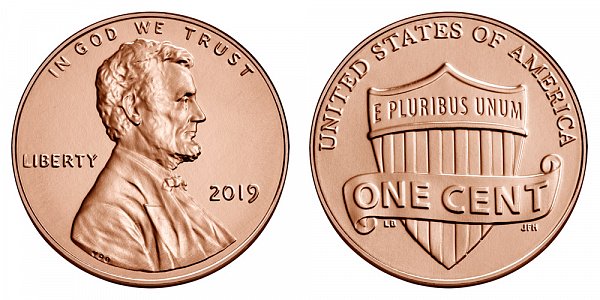 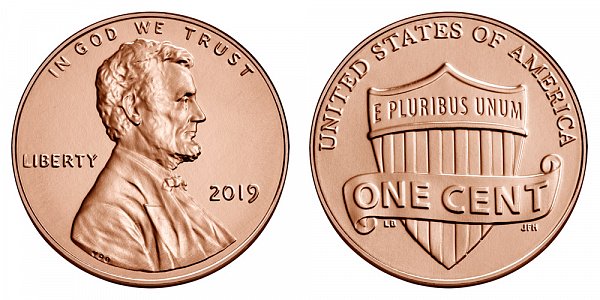 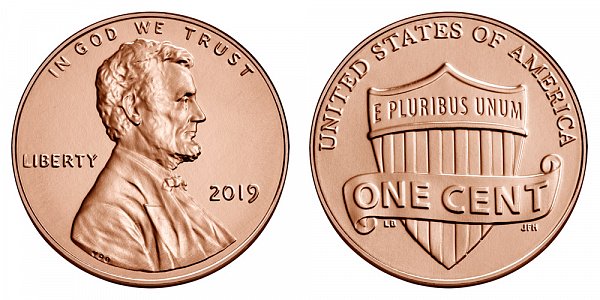 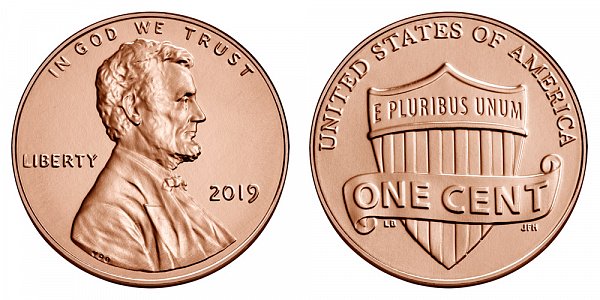 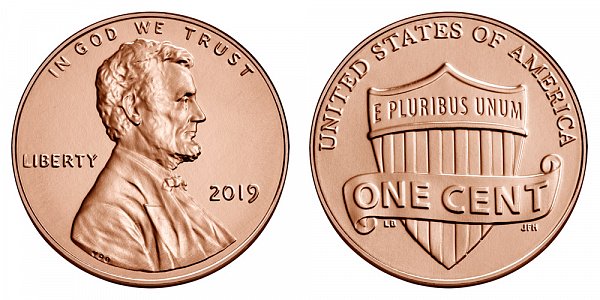 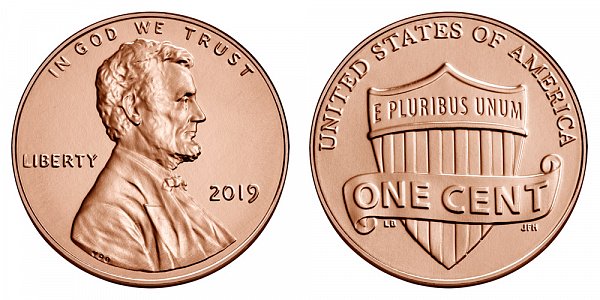 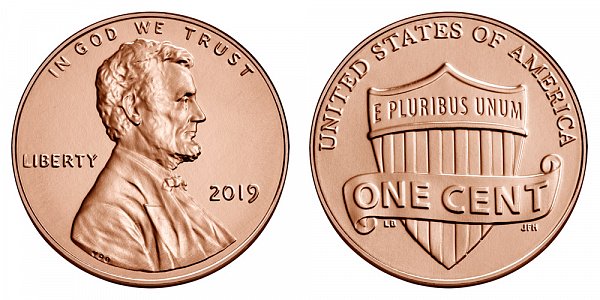 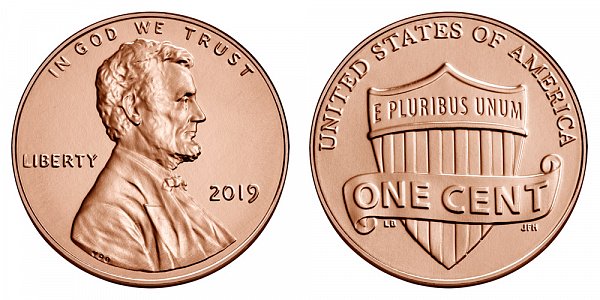 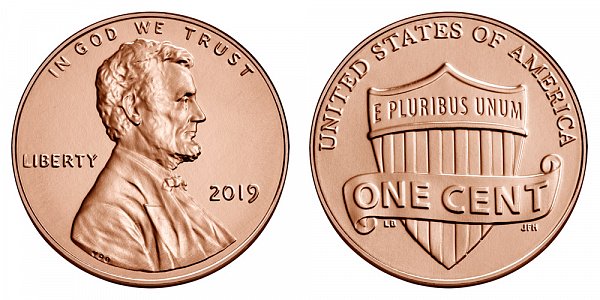 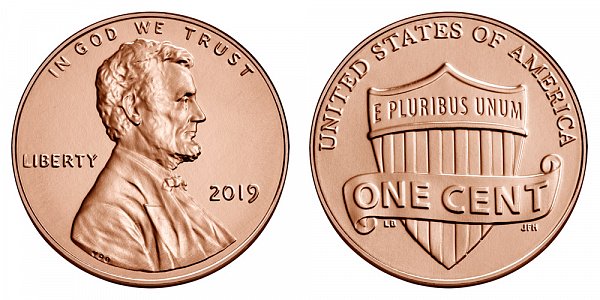 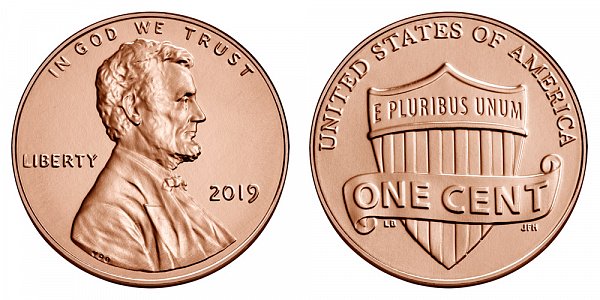 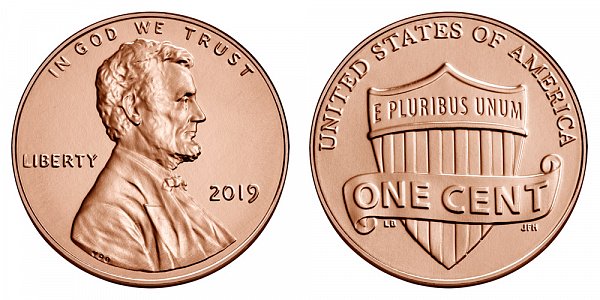 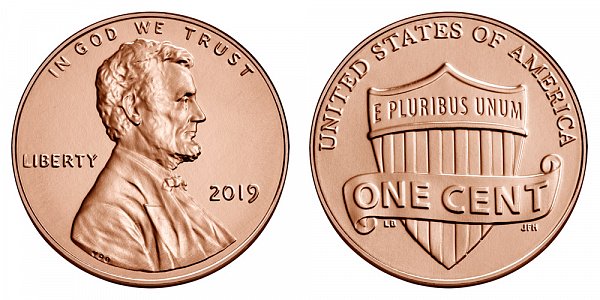 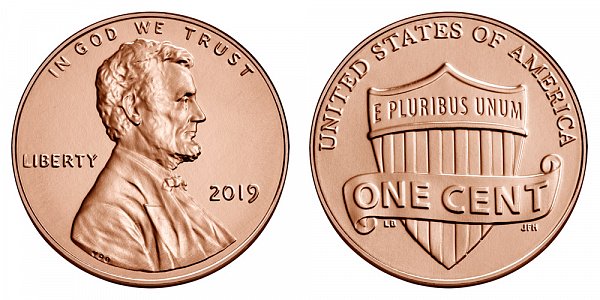 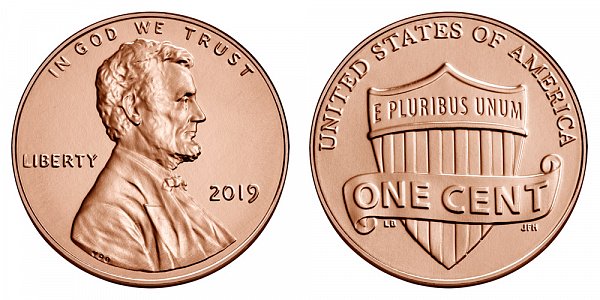 0           1          2         3         4
(half-life)
C.  Another half-life passes.  Turn over the proper number of pennies.
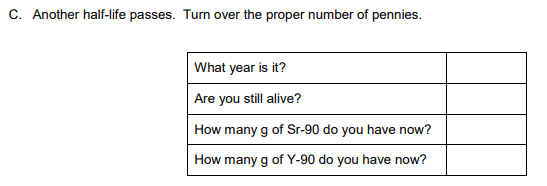 KEY
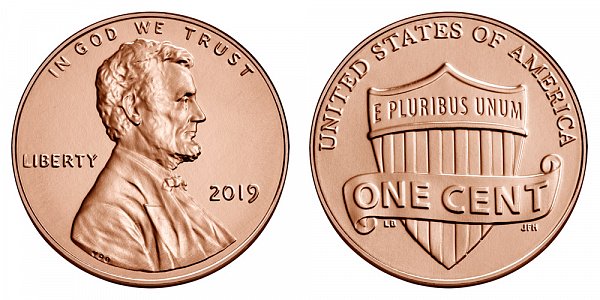 Sr-90
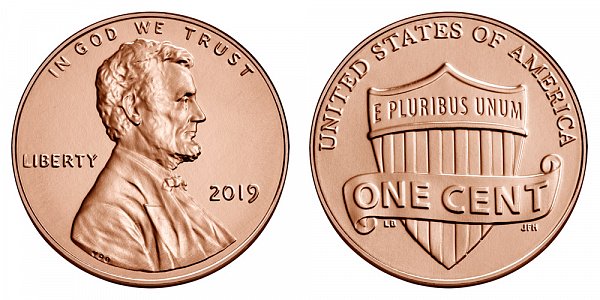 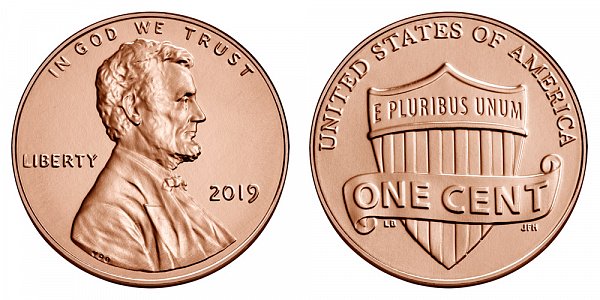 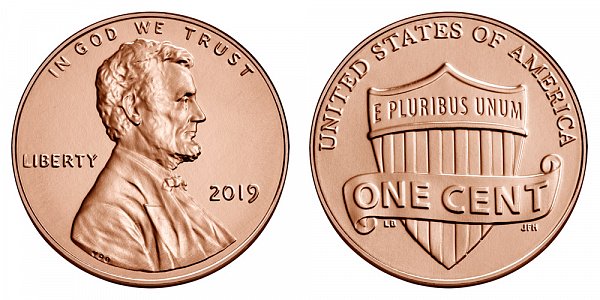 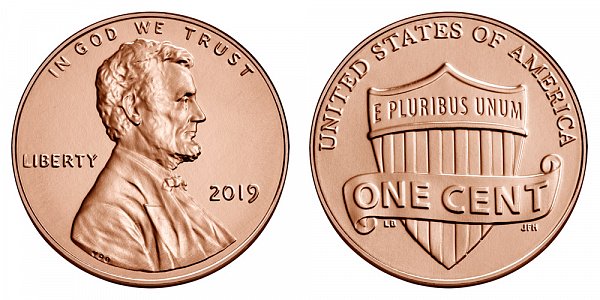 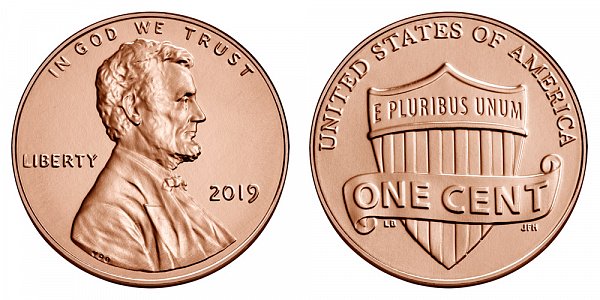 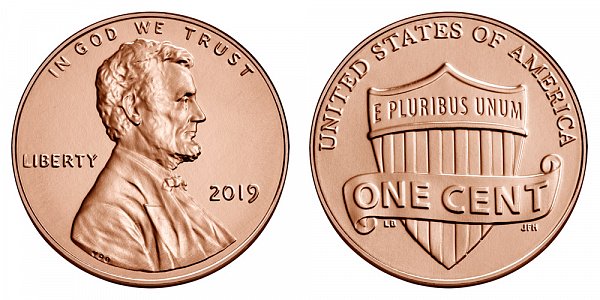 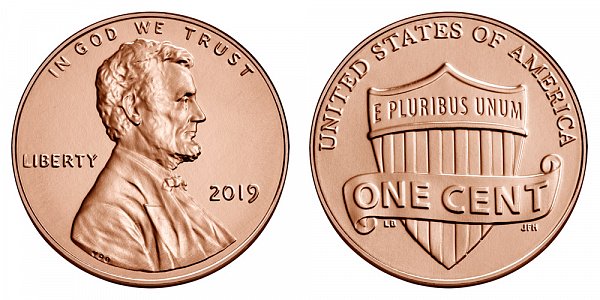 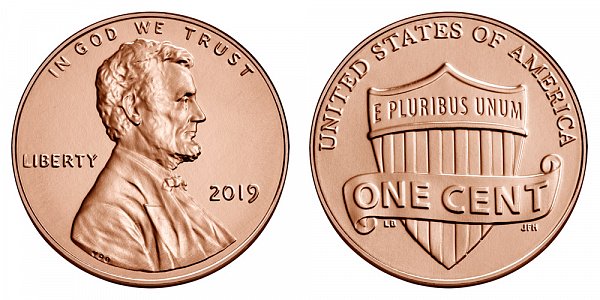 Graph of Radioactive Decay
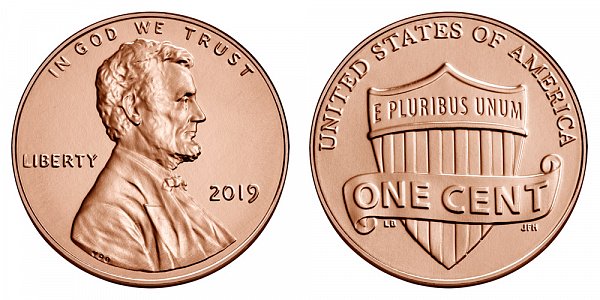 Y-90
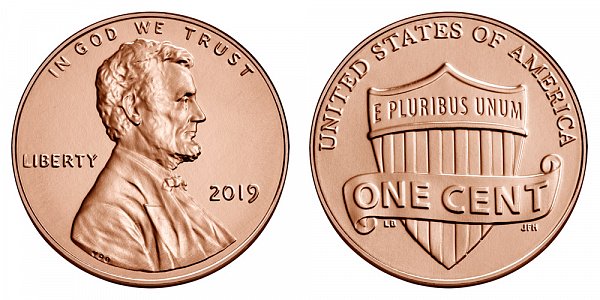 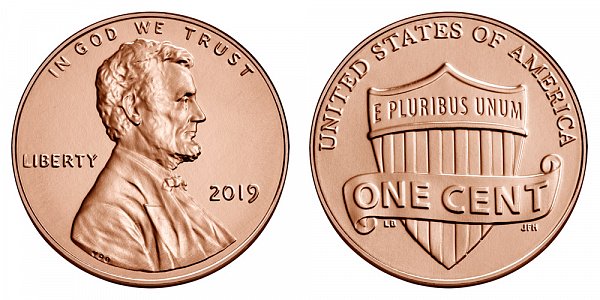 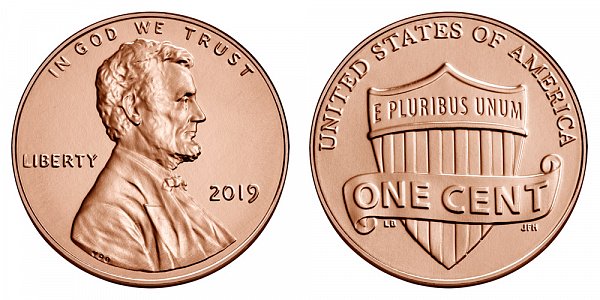 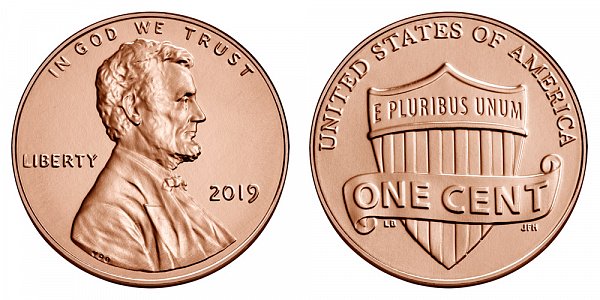 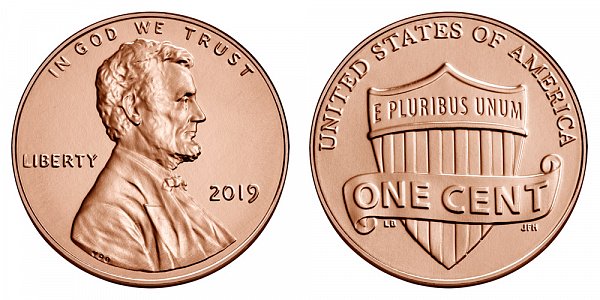 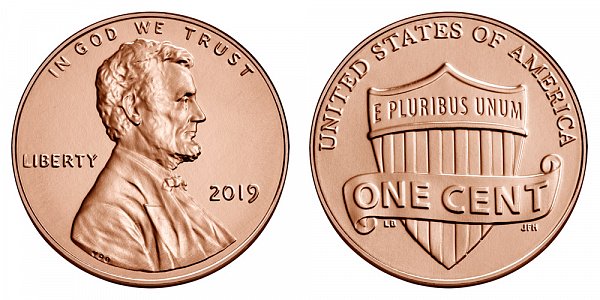 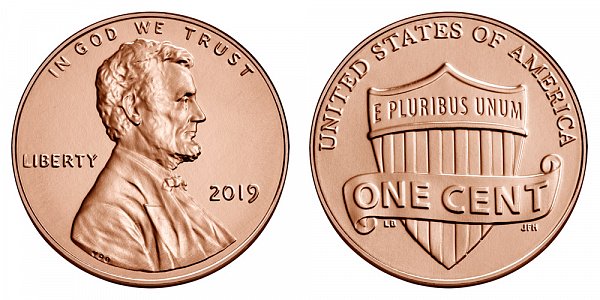 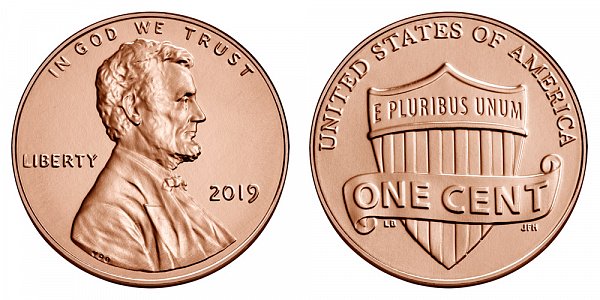 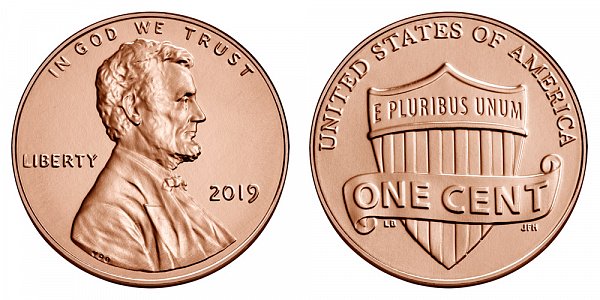 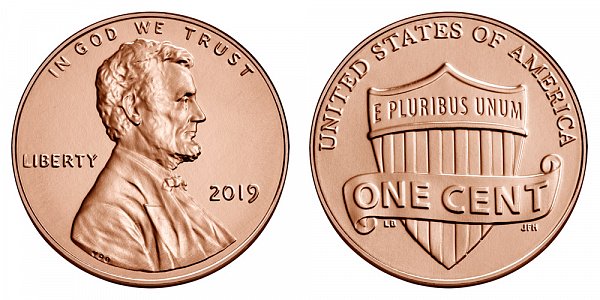 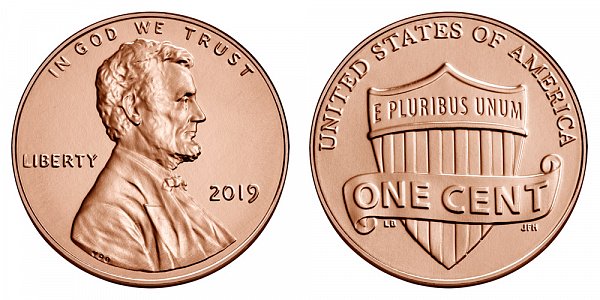 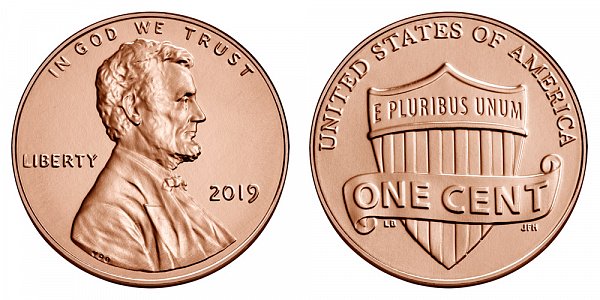 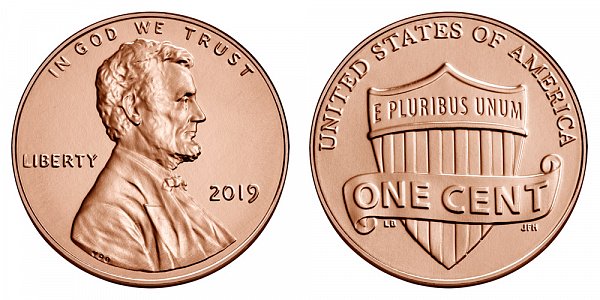 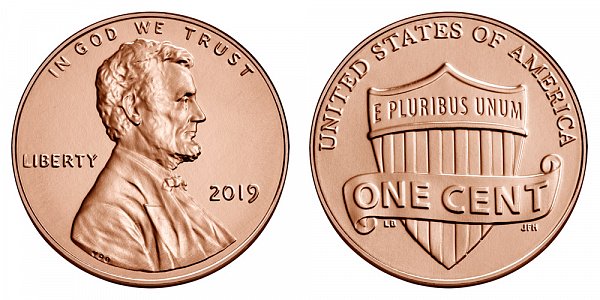 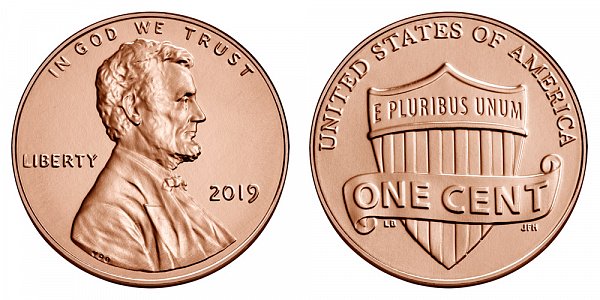 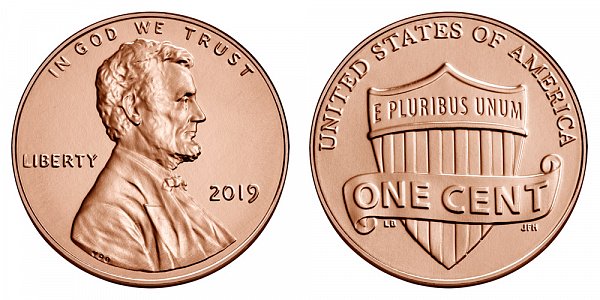 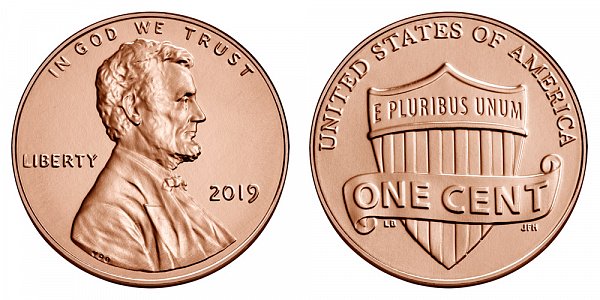 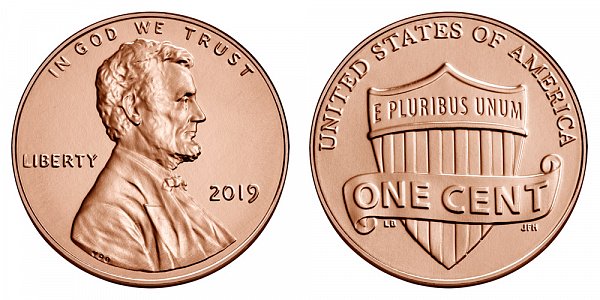 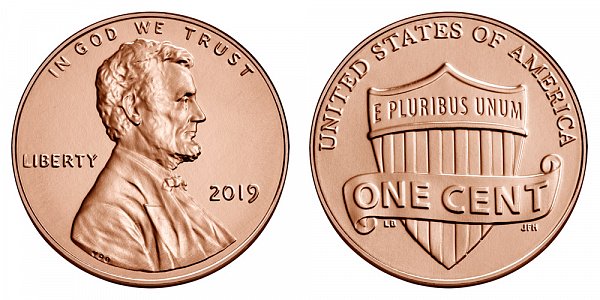 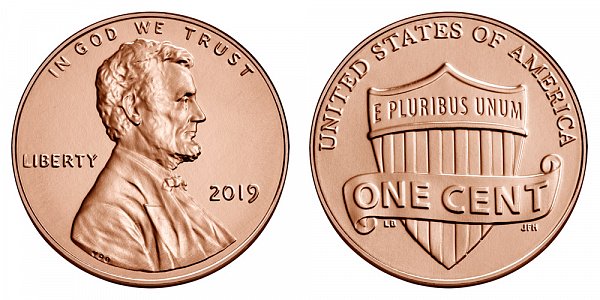 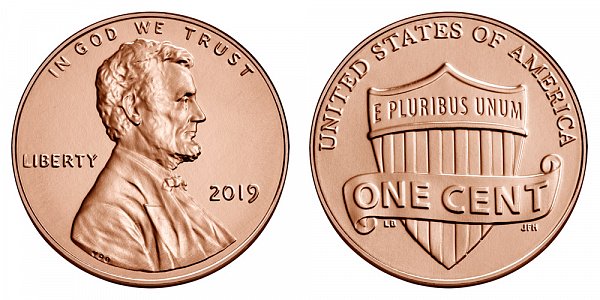 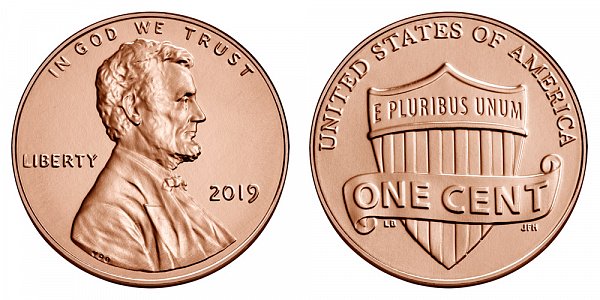 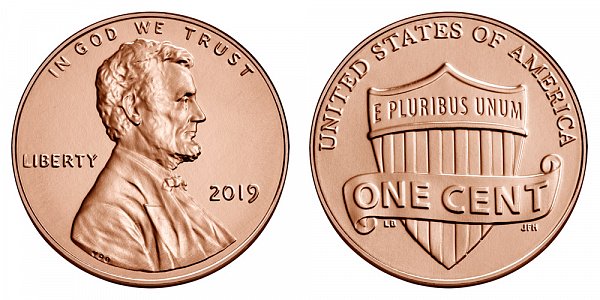 0           1          2         3         4
(half-life)
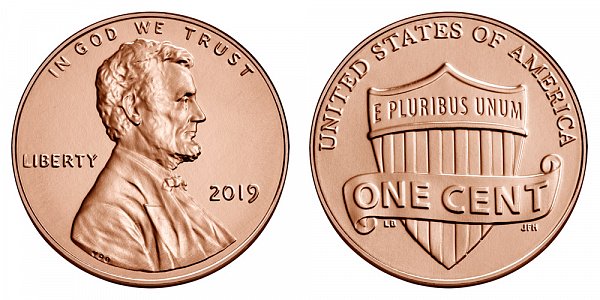 D.  Another half-life passes.  Turn over the proper number of pennies.
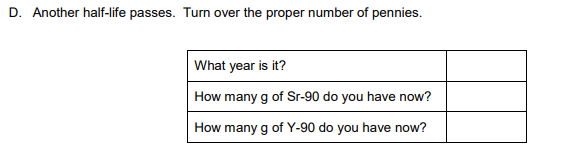 KEY
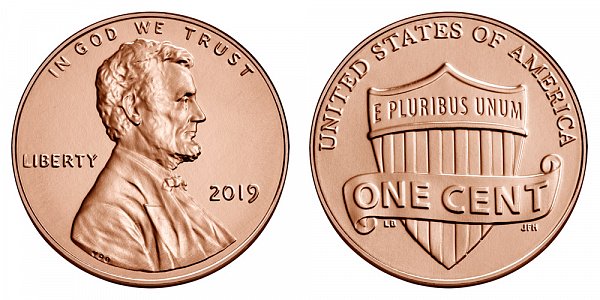 Sr-90
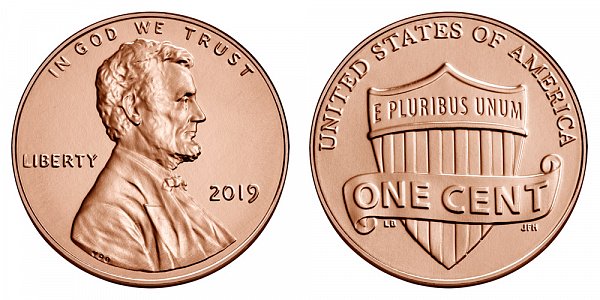 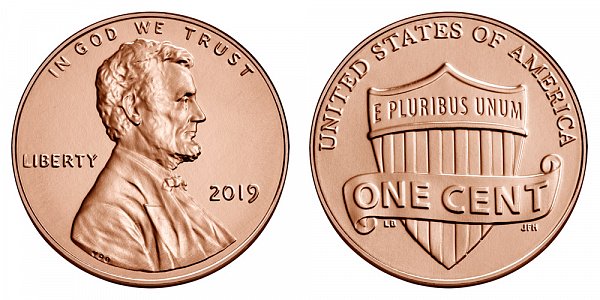 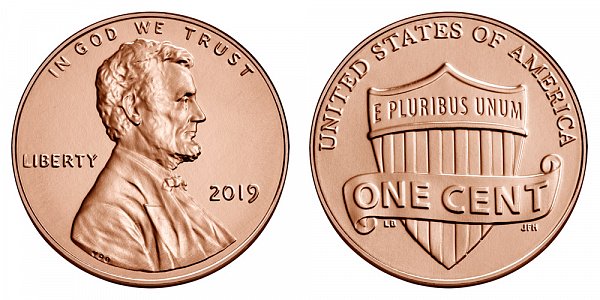 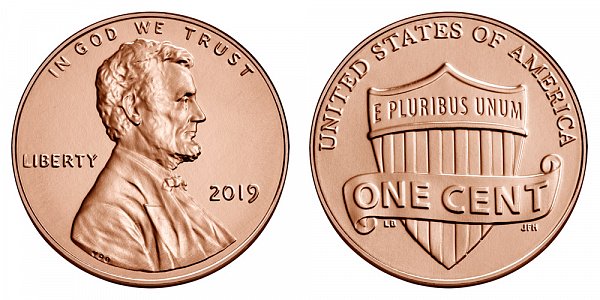 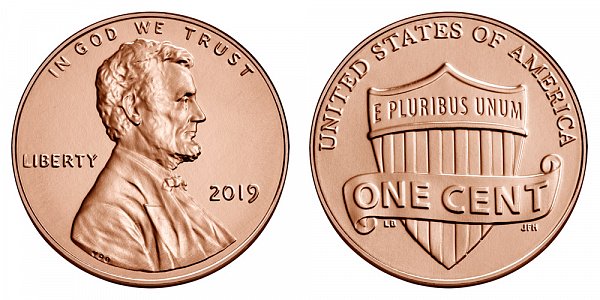 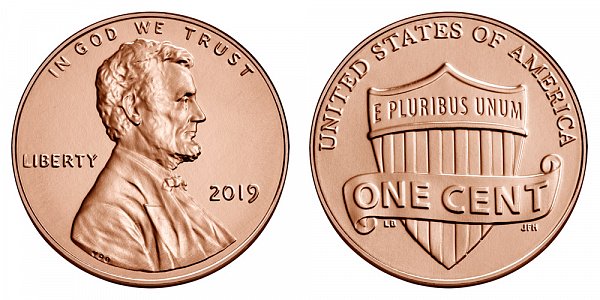 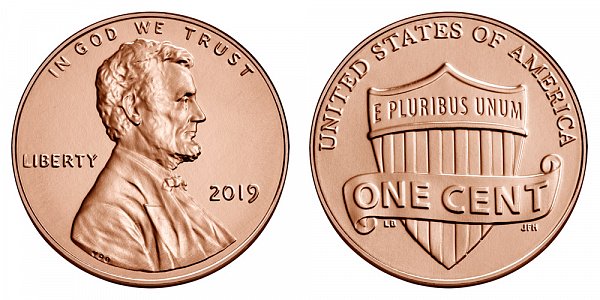 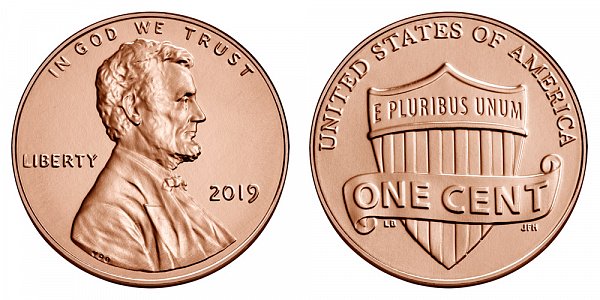 Graph of Radioactive Decay
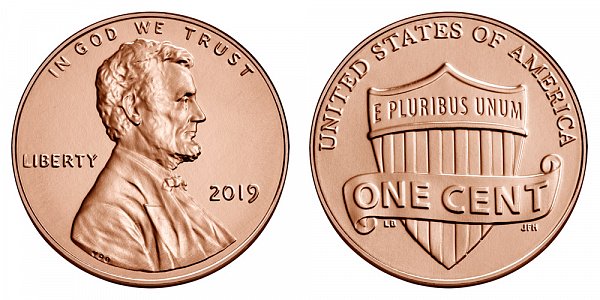 Y-90
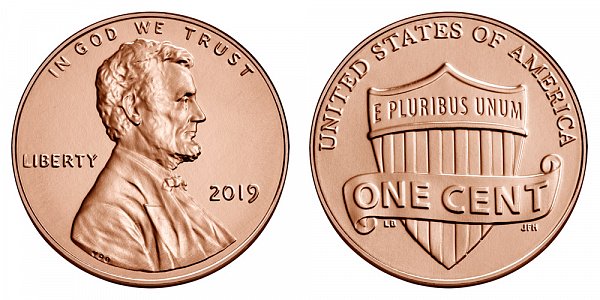 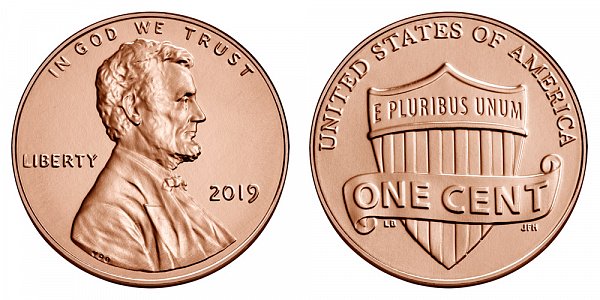 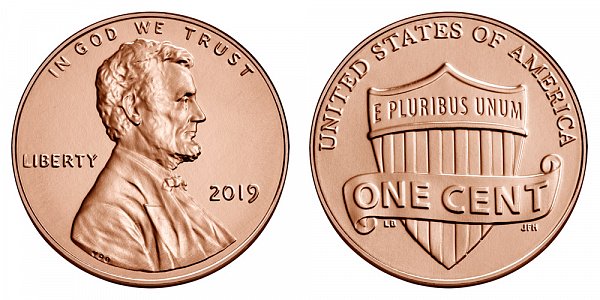 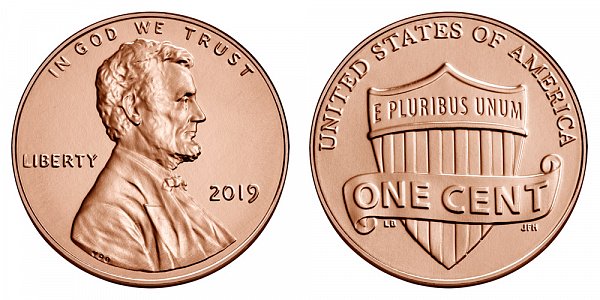 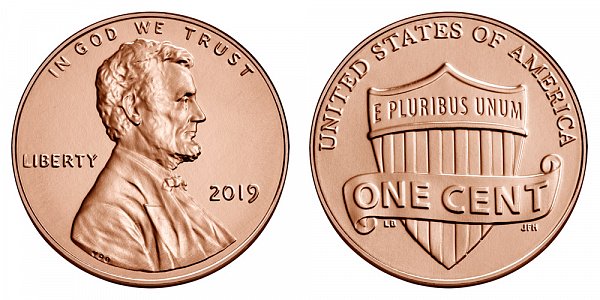 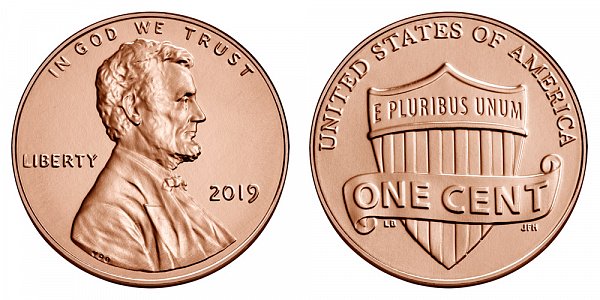 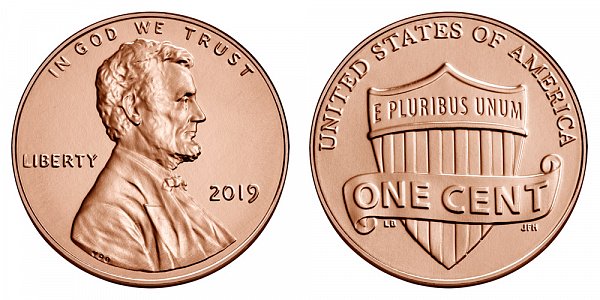 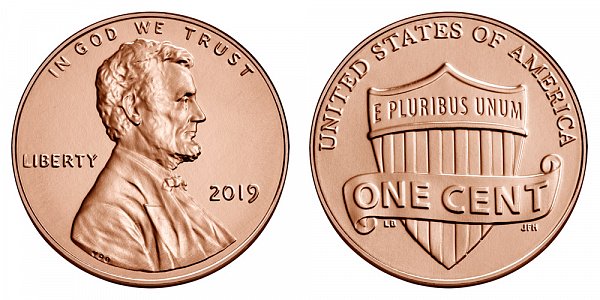 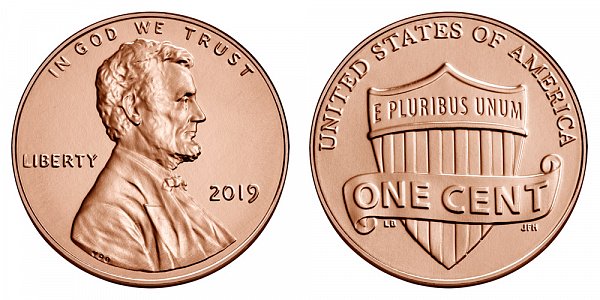 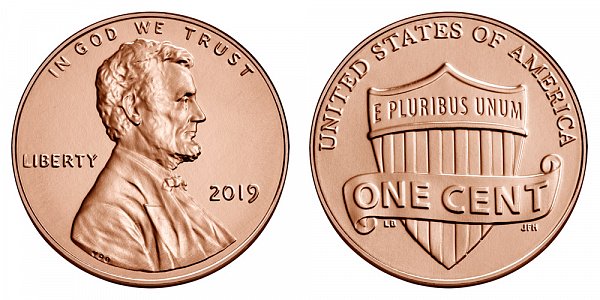 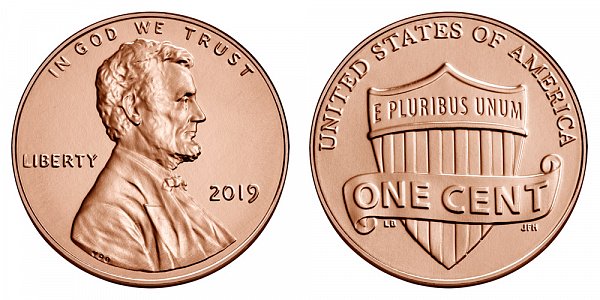 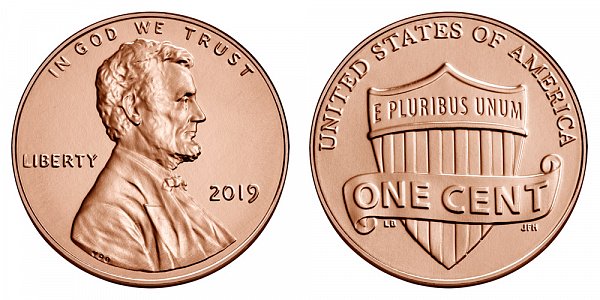 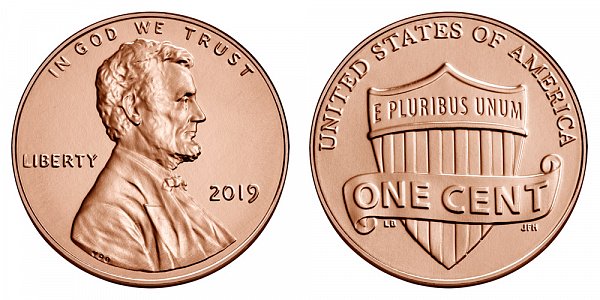 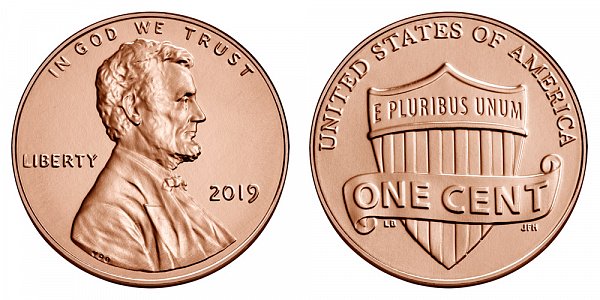 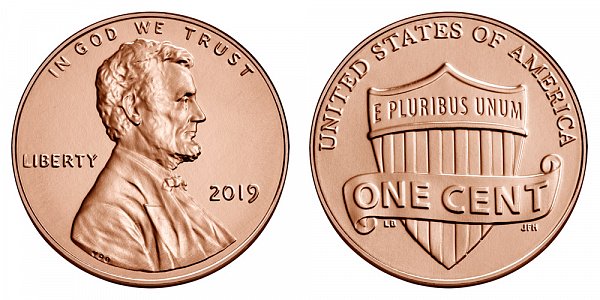 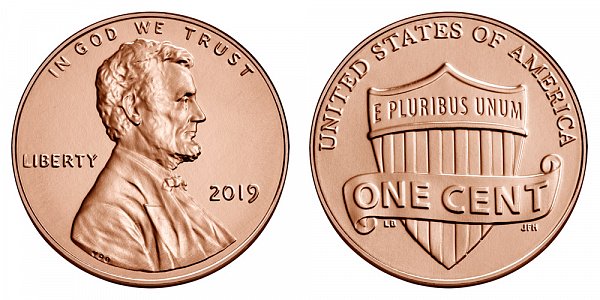 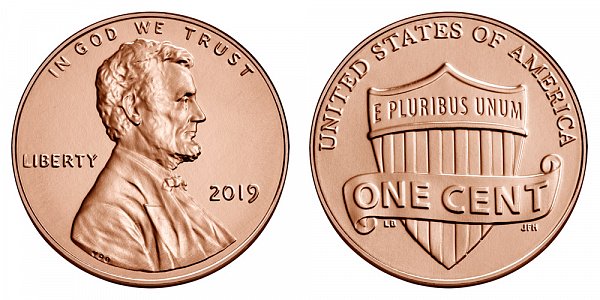 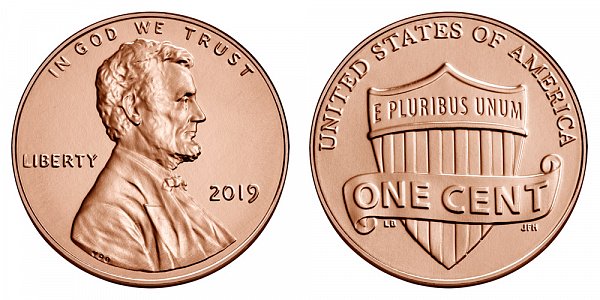 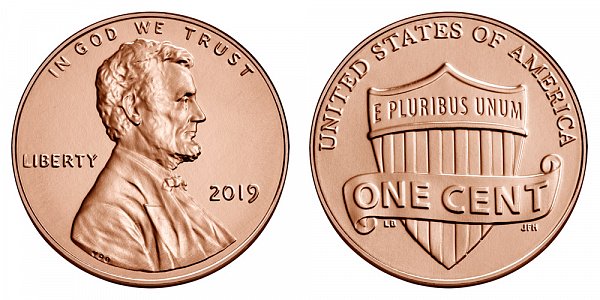 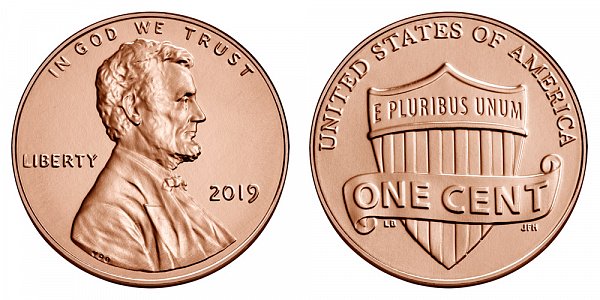 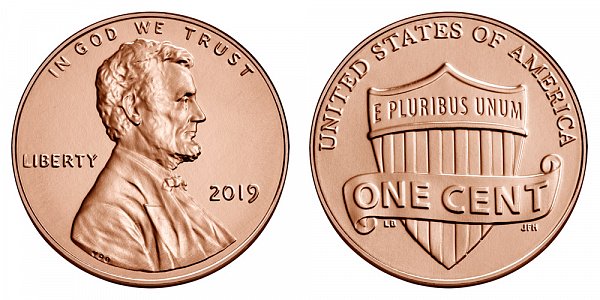 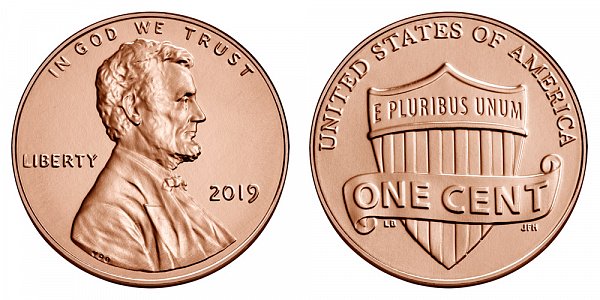 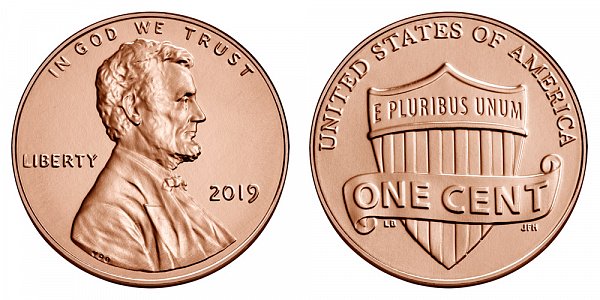 0           1          2         3         4        5
(half-life)
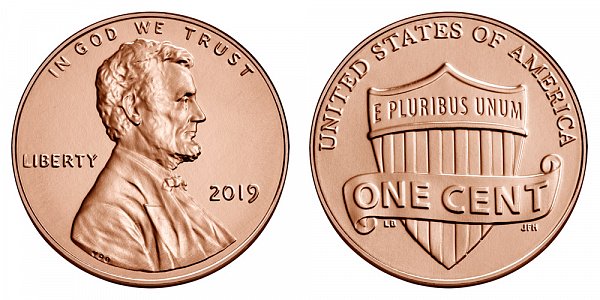 E.  Another half-life passes.  Turn over the proper number of pennies.
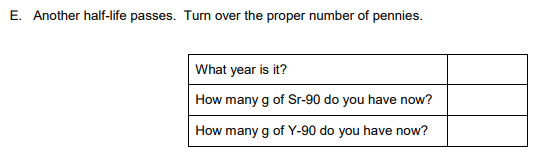 KEY
In our simulation, 32 grams of Sr-90 is equal to 220,000,000,000,000,000,000,000 pennies
                                                    (assuming each penny represents an atom of Sr-90)
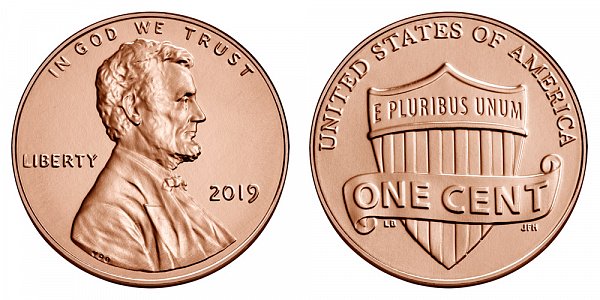 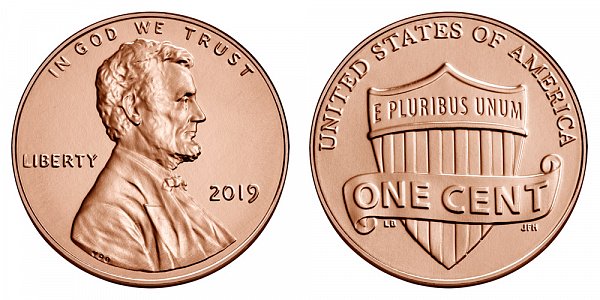 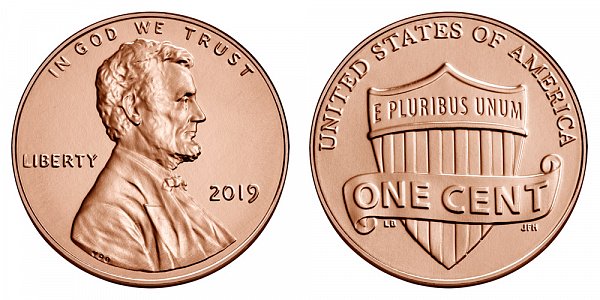 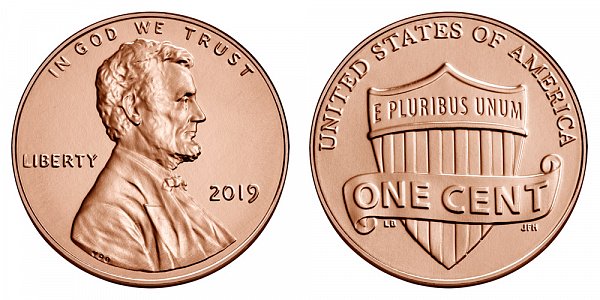 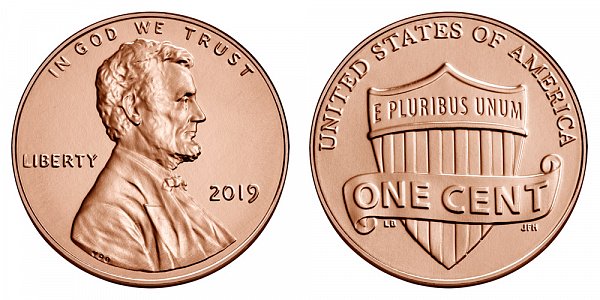 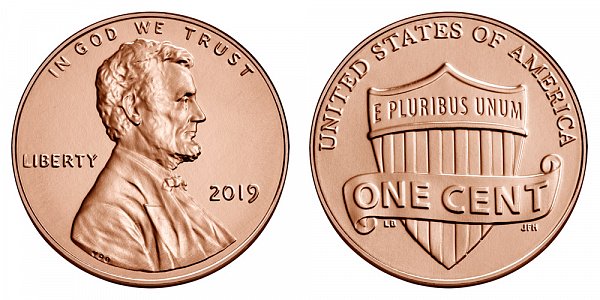 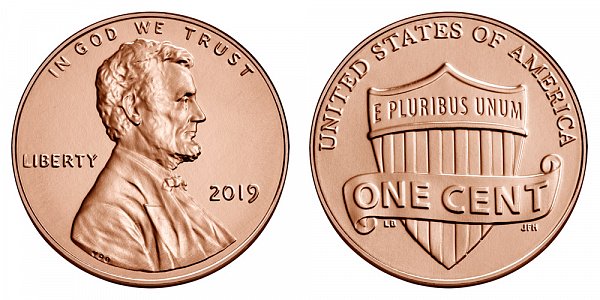 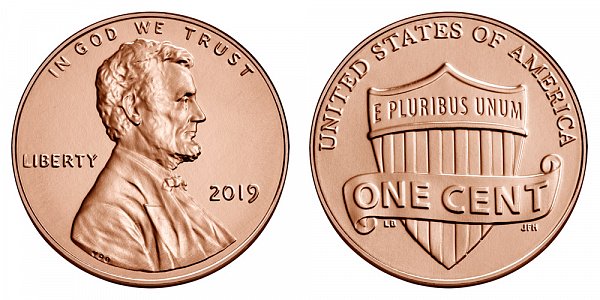 More crazy calc’s:

The pennies would have
 a volume of 3.74 x 1021 inch3
or 8 x 1016 yards3.

It would take 2.67 x 1016
pickup trucks full of pennies 
to hold this many pennies.
Assuming a pickup truck can 
hold 3 cubic yards of pennies.
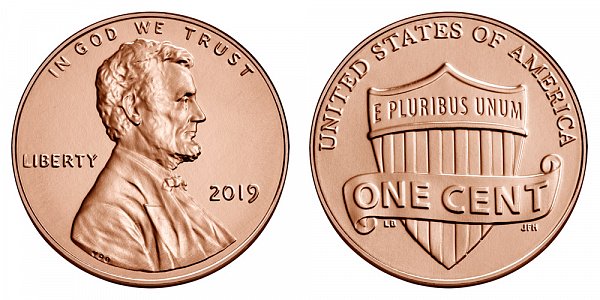 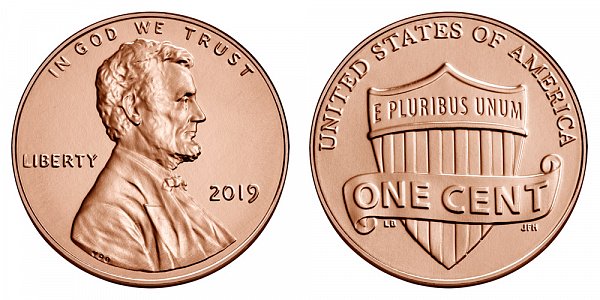 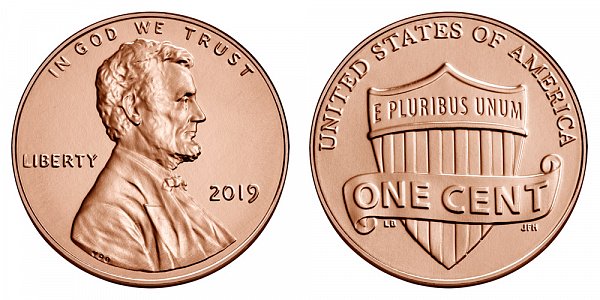 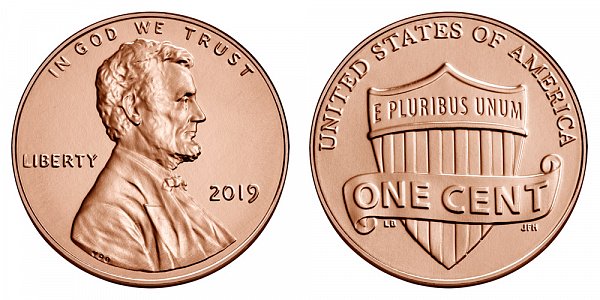 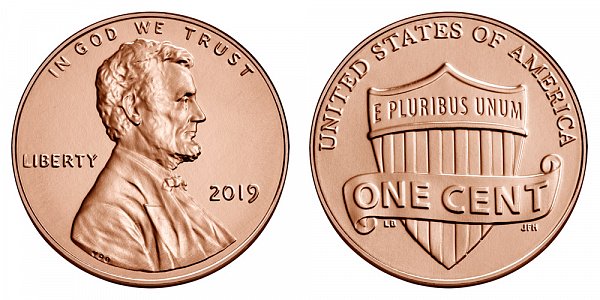 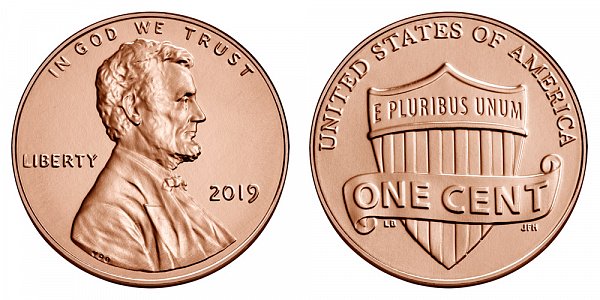 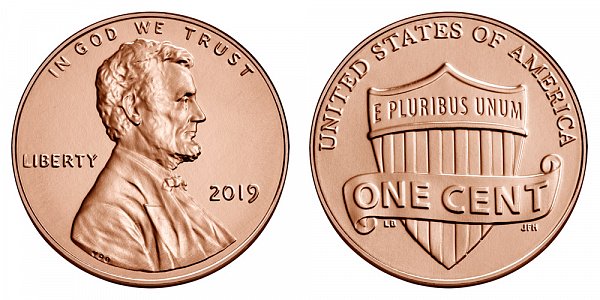 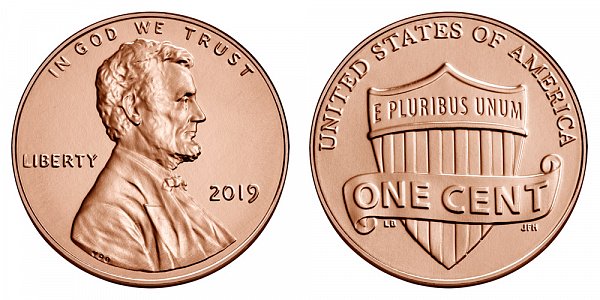 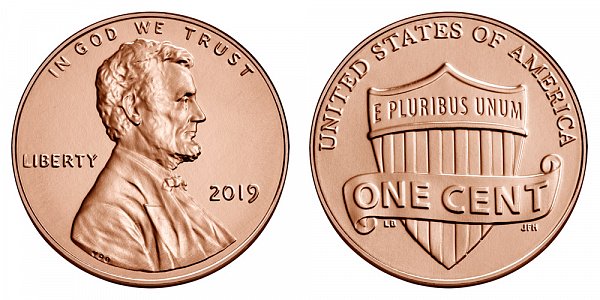 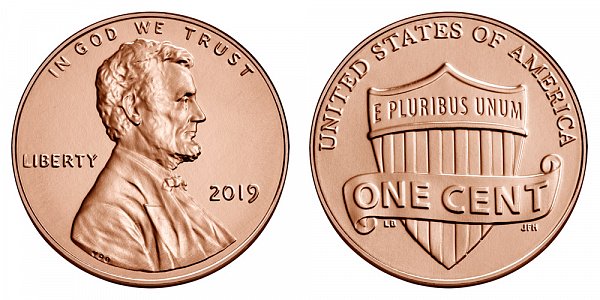 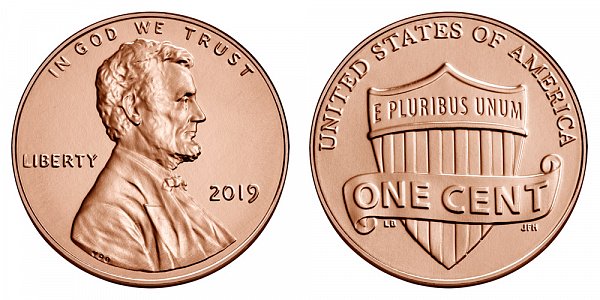 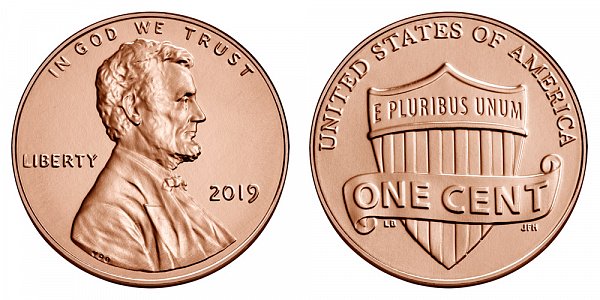 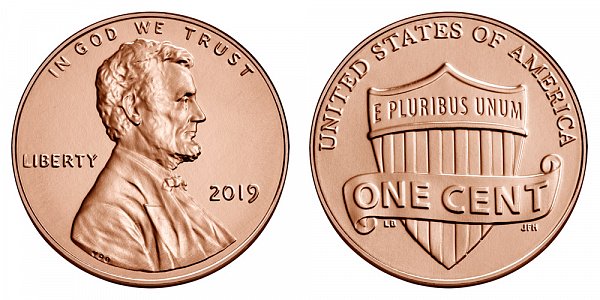 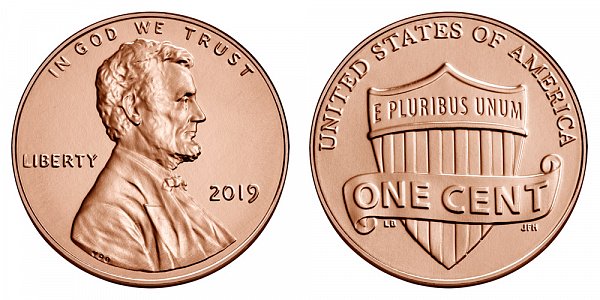 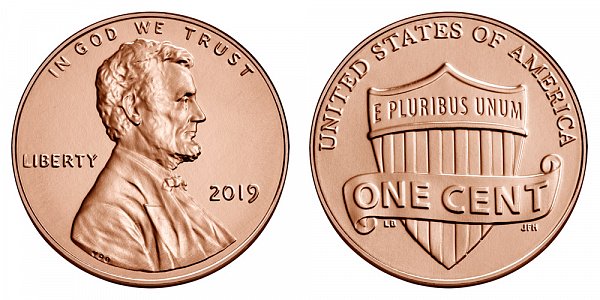 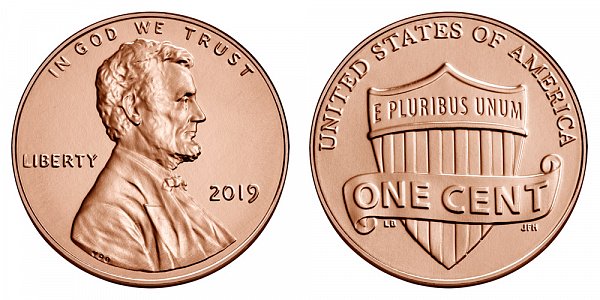 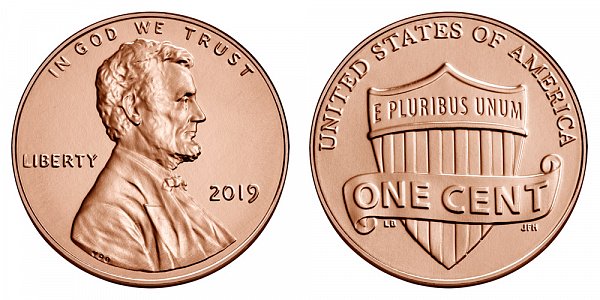 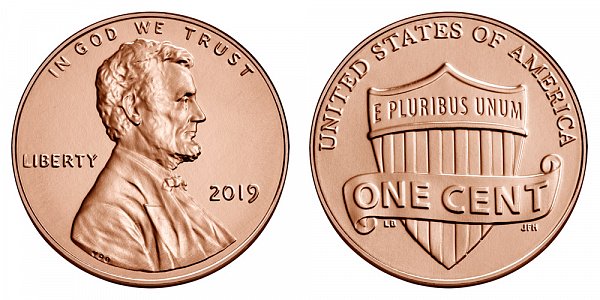 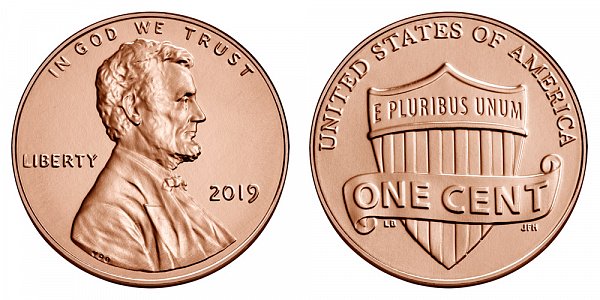 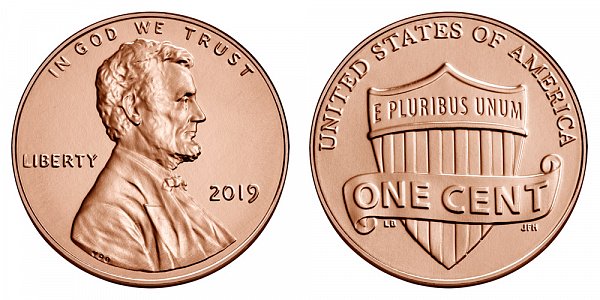 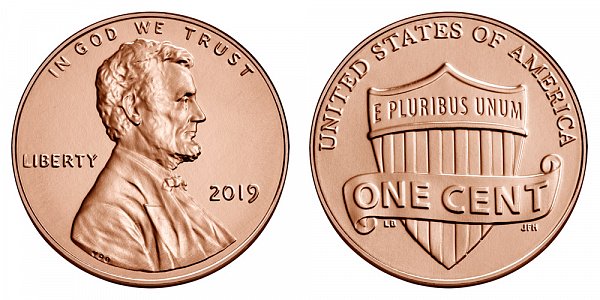 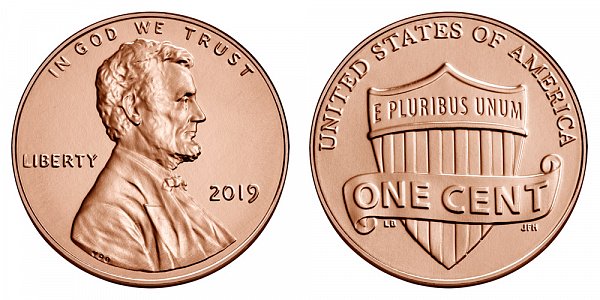 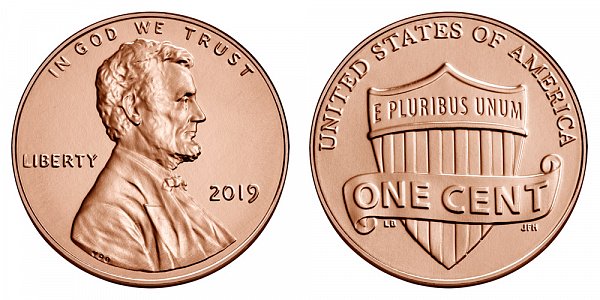 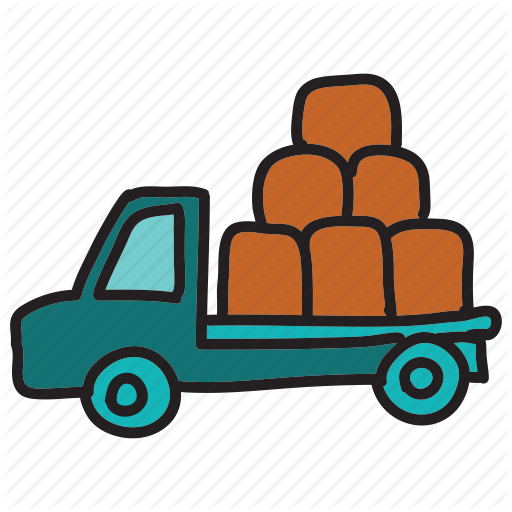 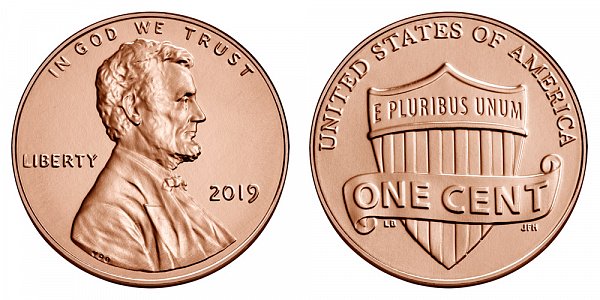 In reality, 32 grams of Sr-90 is actually equal to 2.2 x 1023 atoms of Sr-90.
It would take you many, many, many life times to turn over all those pennies.

A penny weighs 2.5 g.  That means you would have 5.5 x 1036  g of pennies of Sr-90 if you had 2.2 x 1023 atoms of Sr-90.
That mass is equal to > 6 x 1014 kilotons [ or 605000000000000000 tons].
5,500,000,000,000,000,000,000,000,000,000,000,000 grams of pennies
In 560 years (20 half-life) you would still have 2.1 x 1017 pennies to turn over.
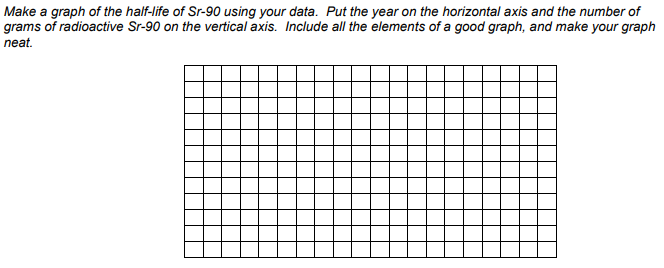 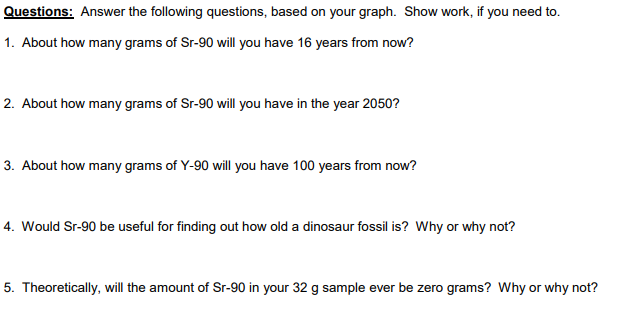